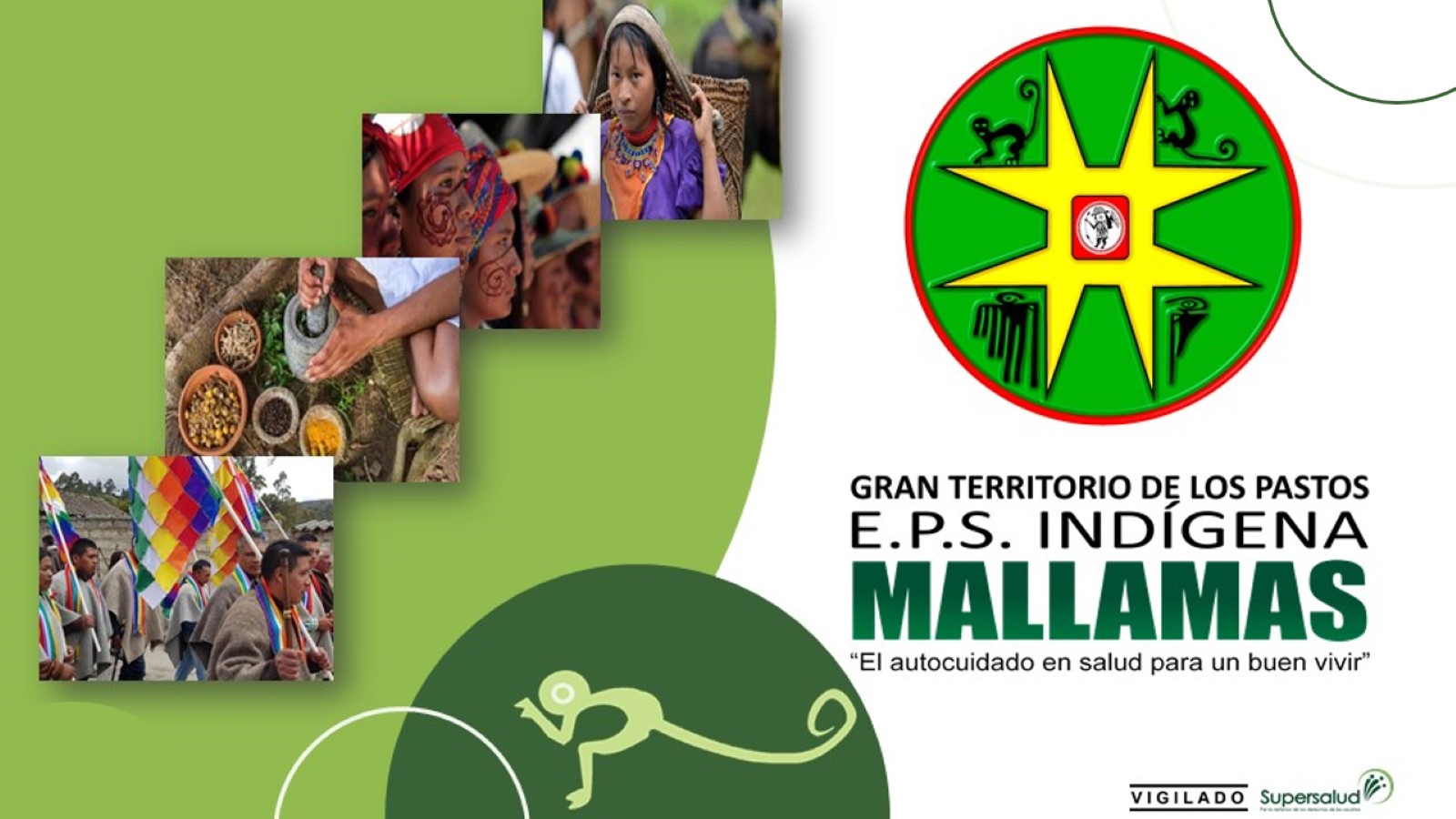 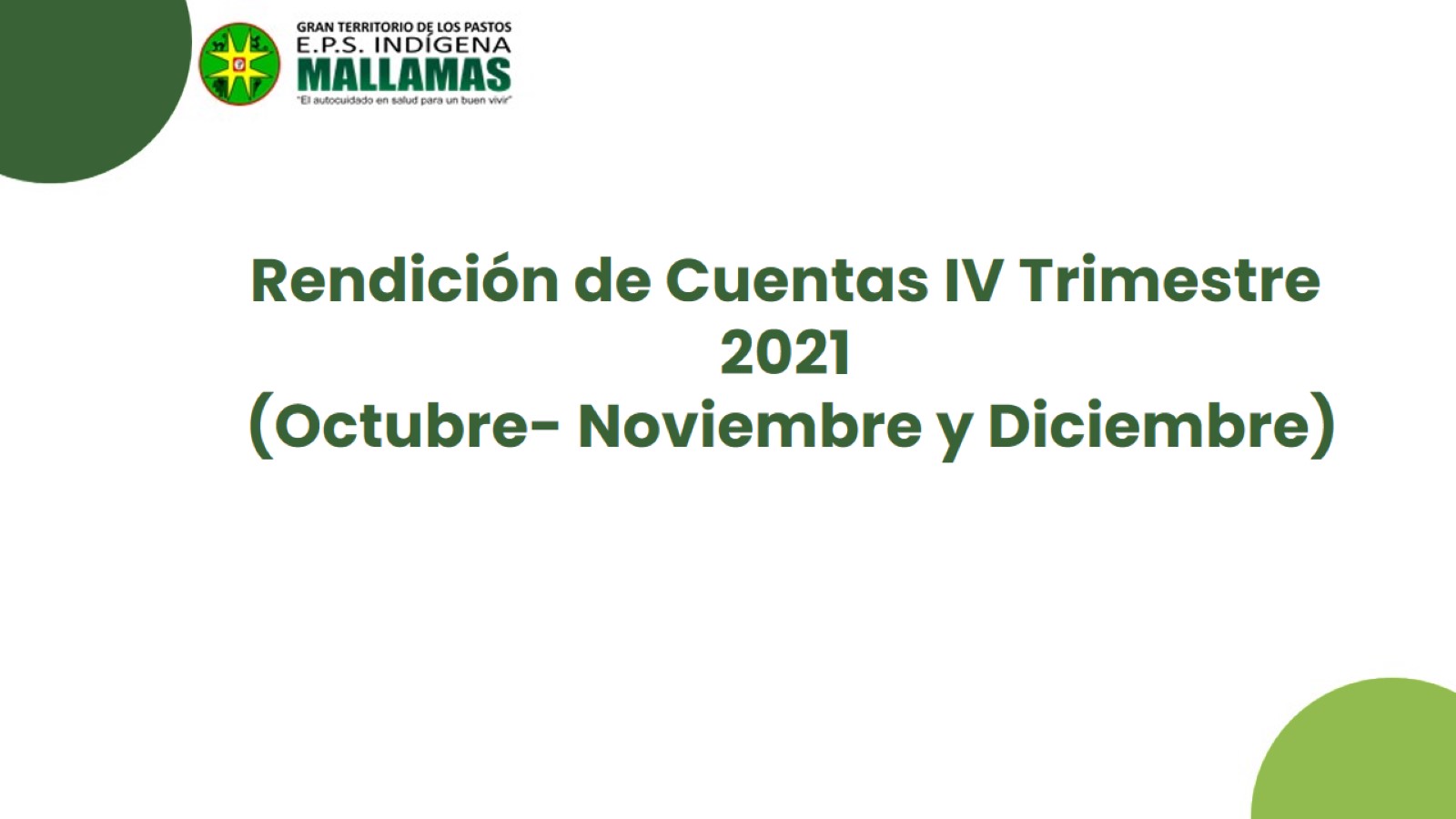 Rendición de Cuentas IV Trimestre 2021 (Octubre- Noviembre y Diciembre)
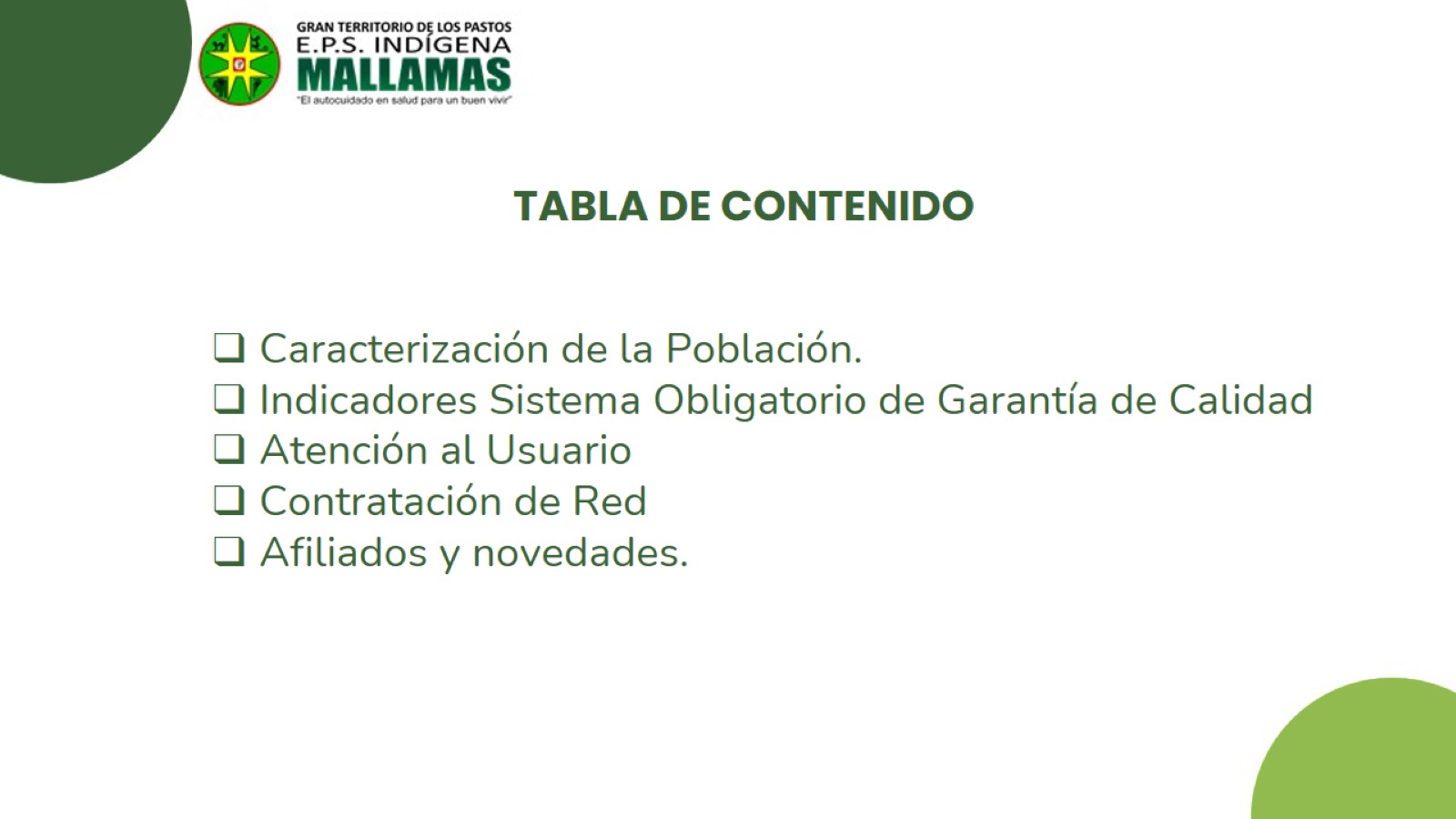 TABLA DE CONTENIDO
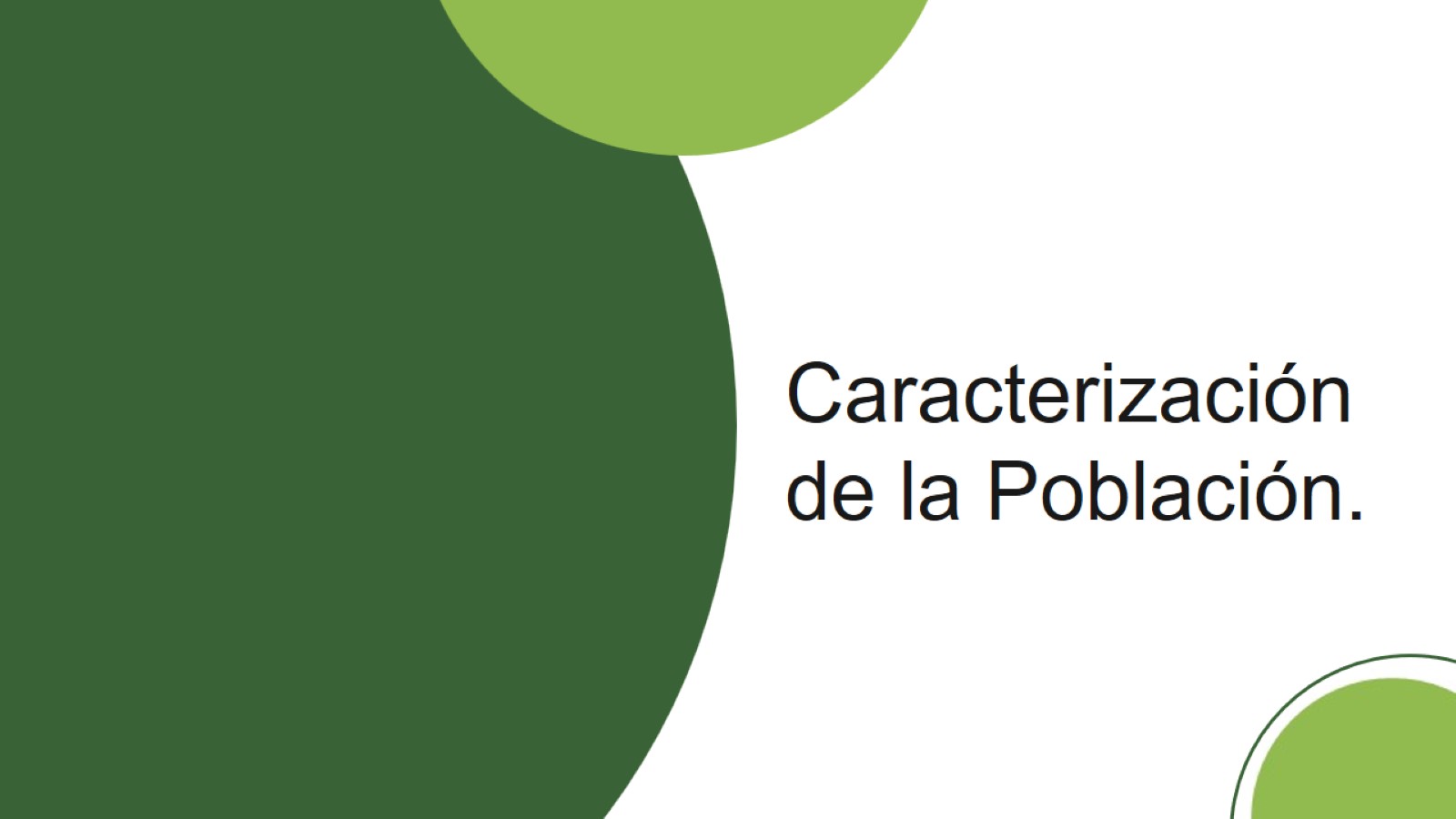 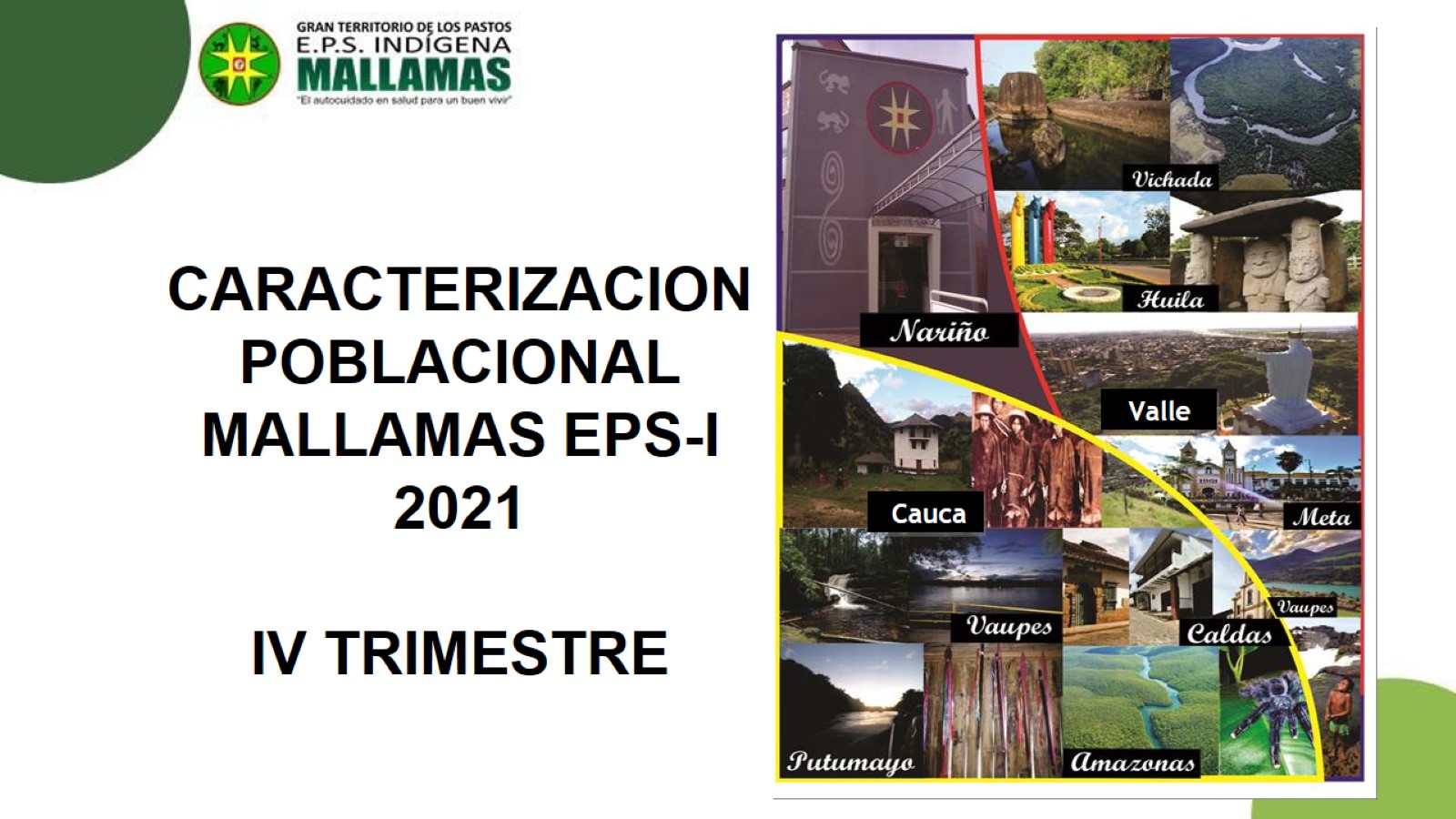 CARACTERIZACION POBLACIONAL MALLAMAS EPS-I 2021IV TRIMESTRE
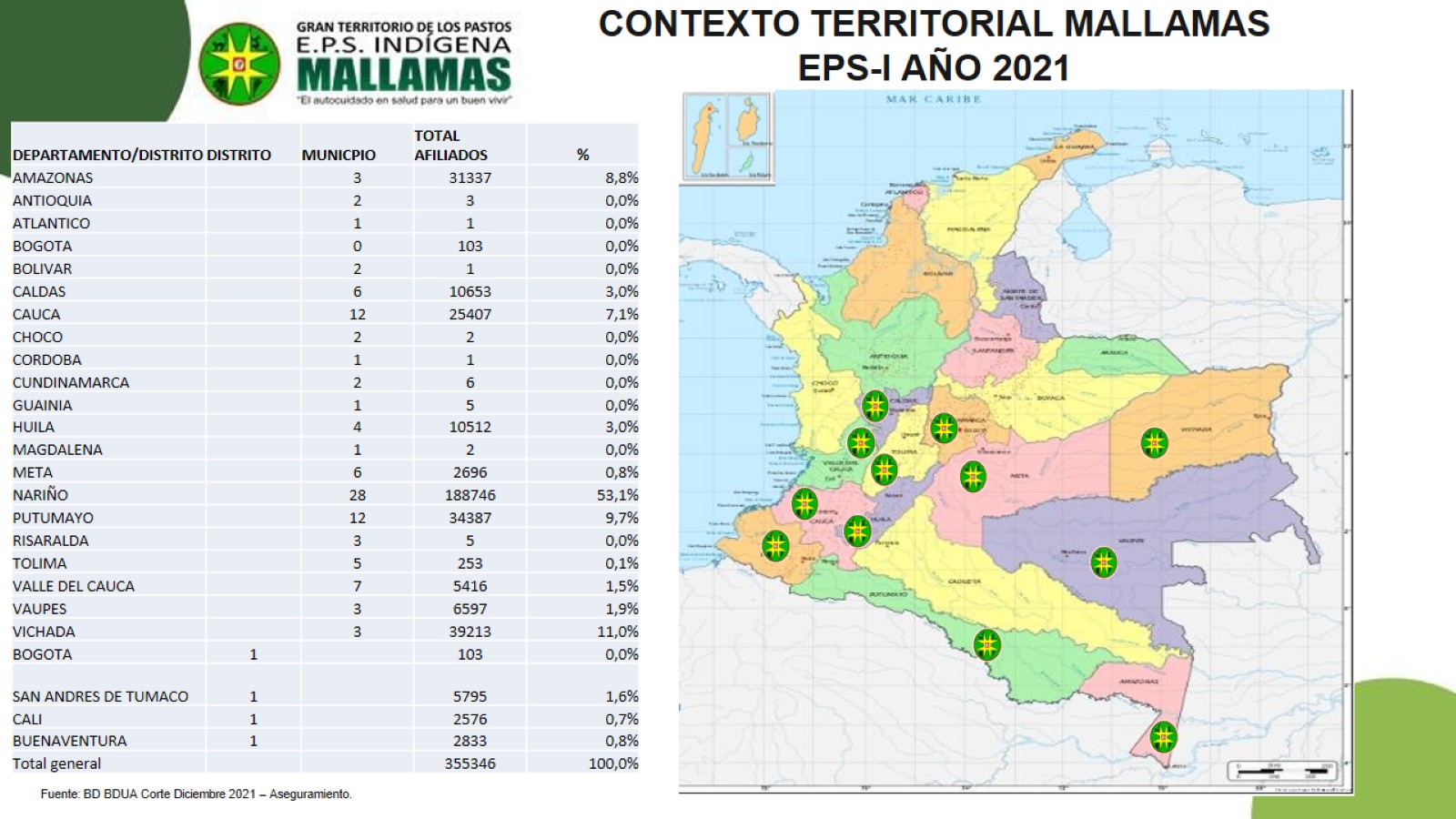 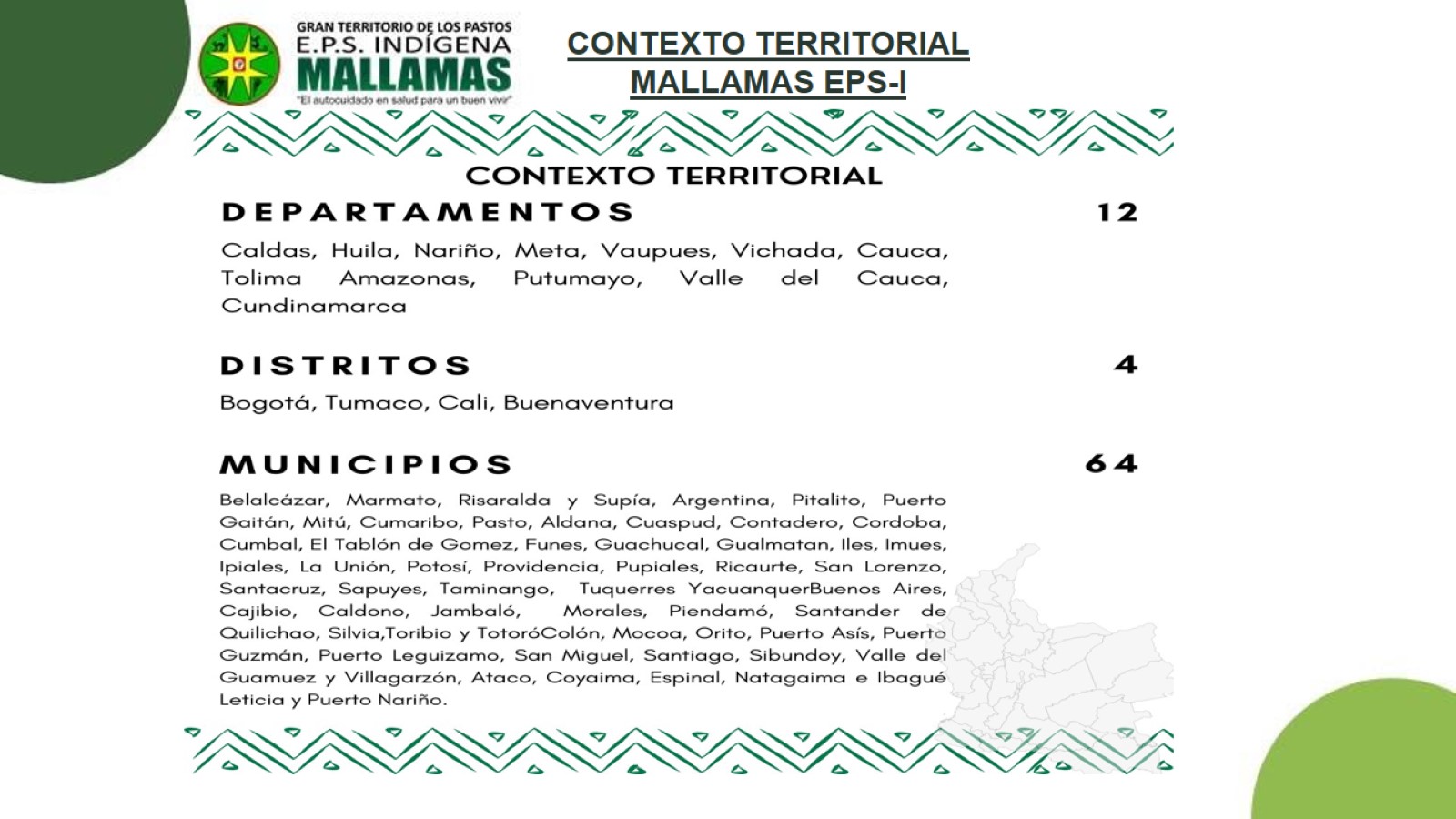 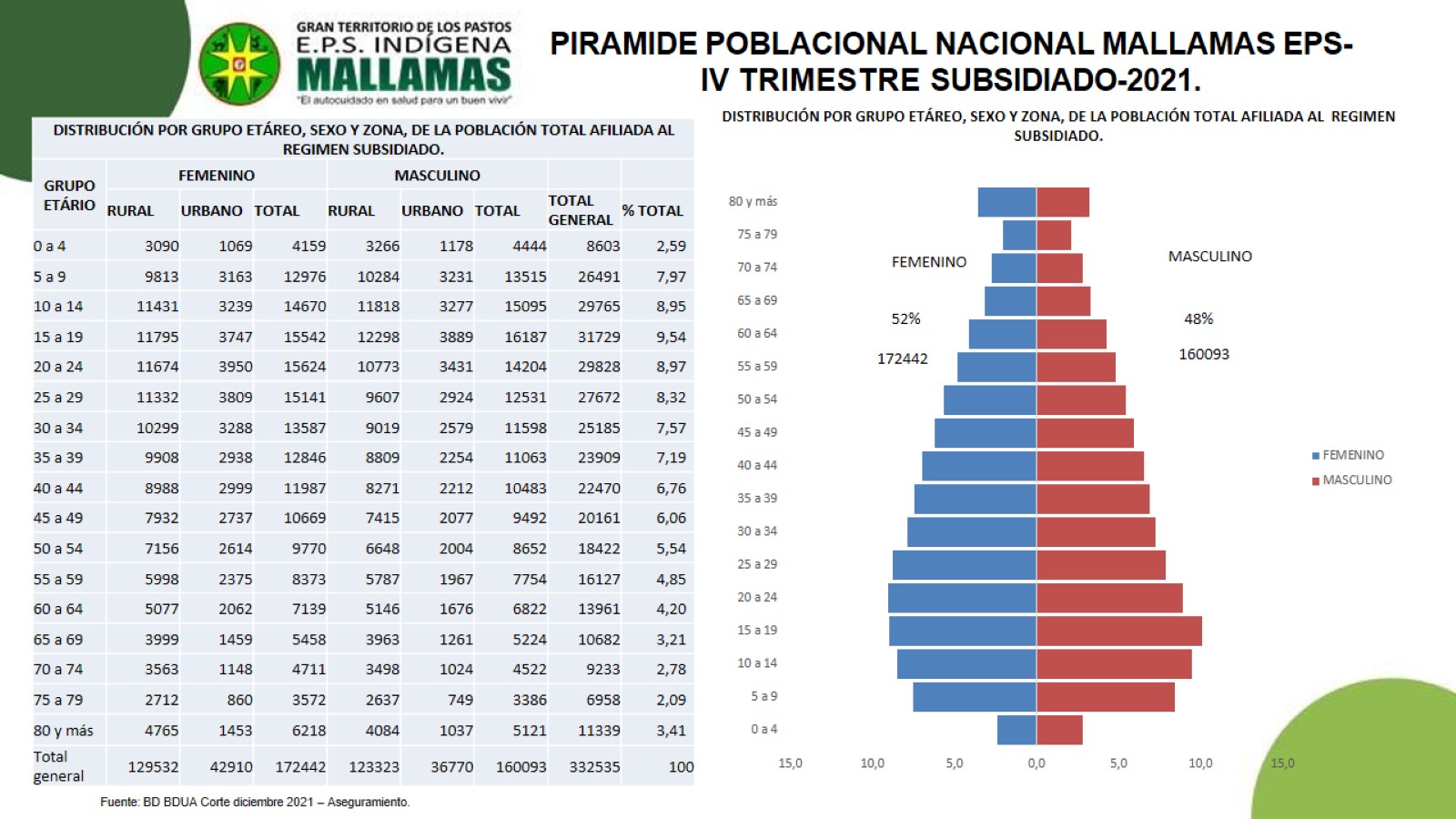 PIRAMIDE POBLACIONAL NACIONAL MALLAMAS EPS-
IV TRIMESTRE SUBSIDIADO-2021.
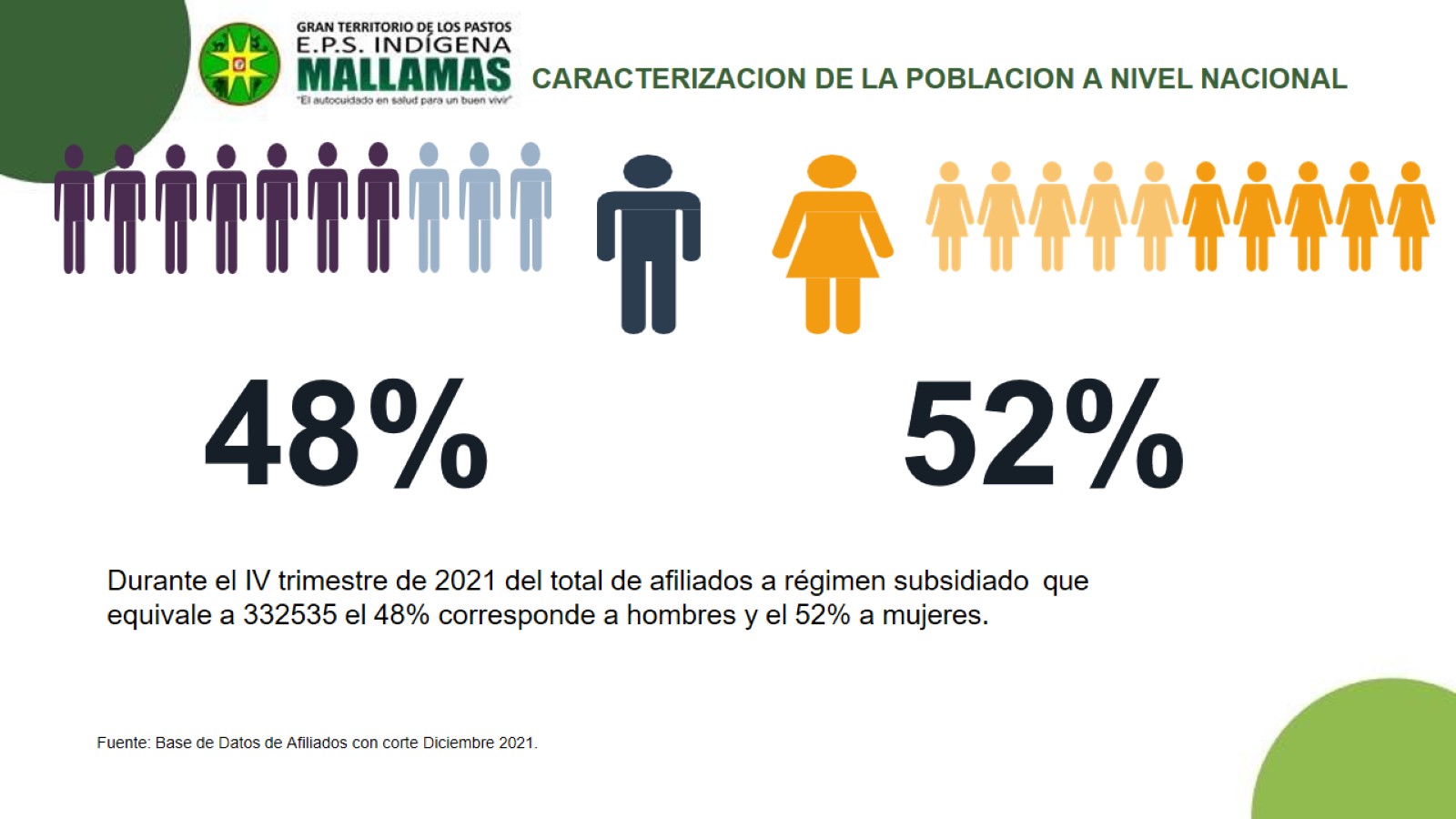 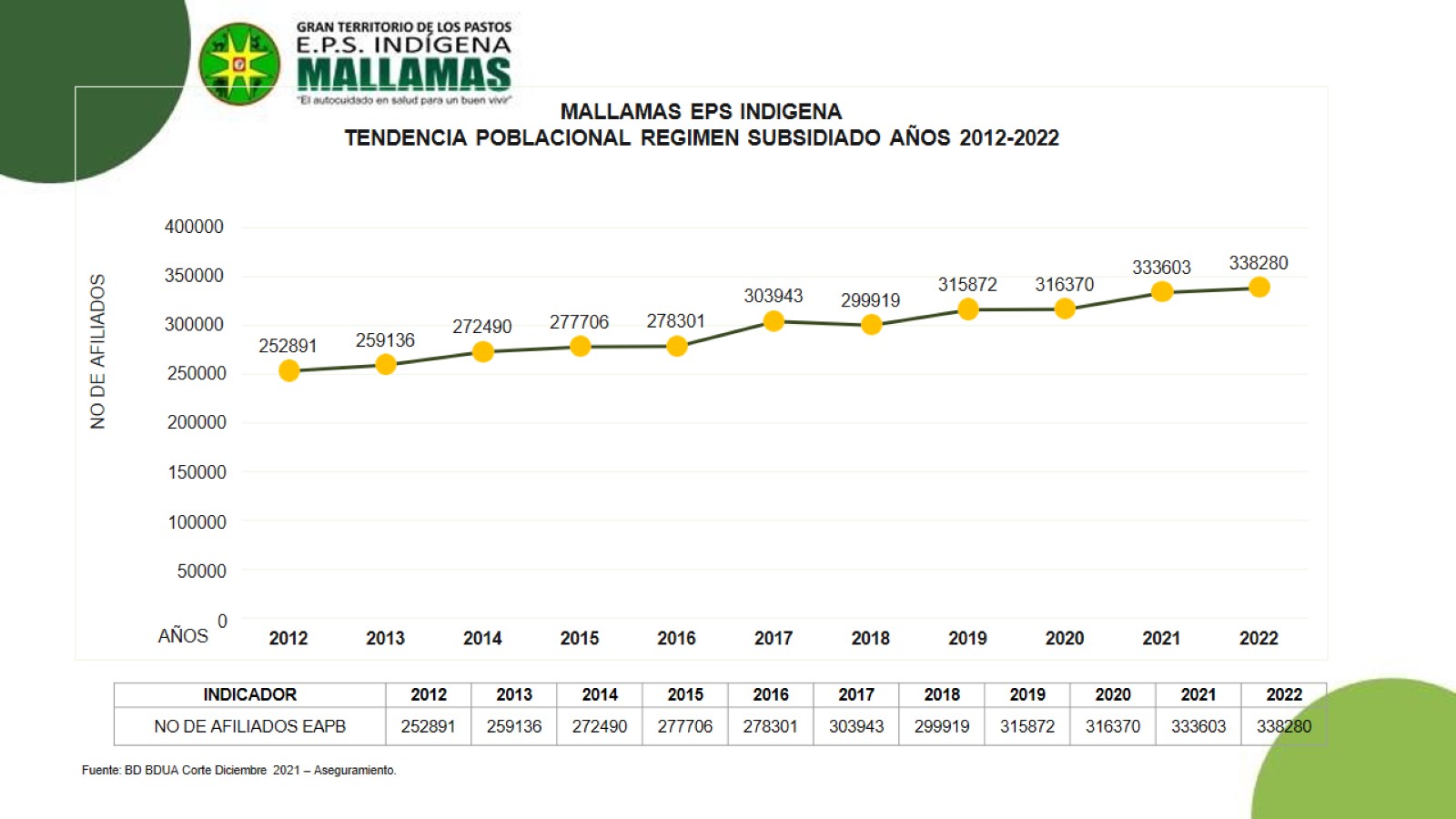 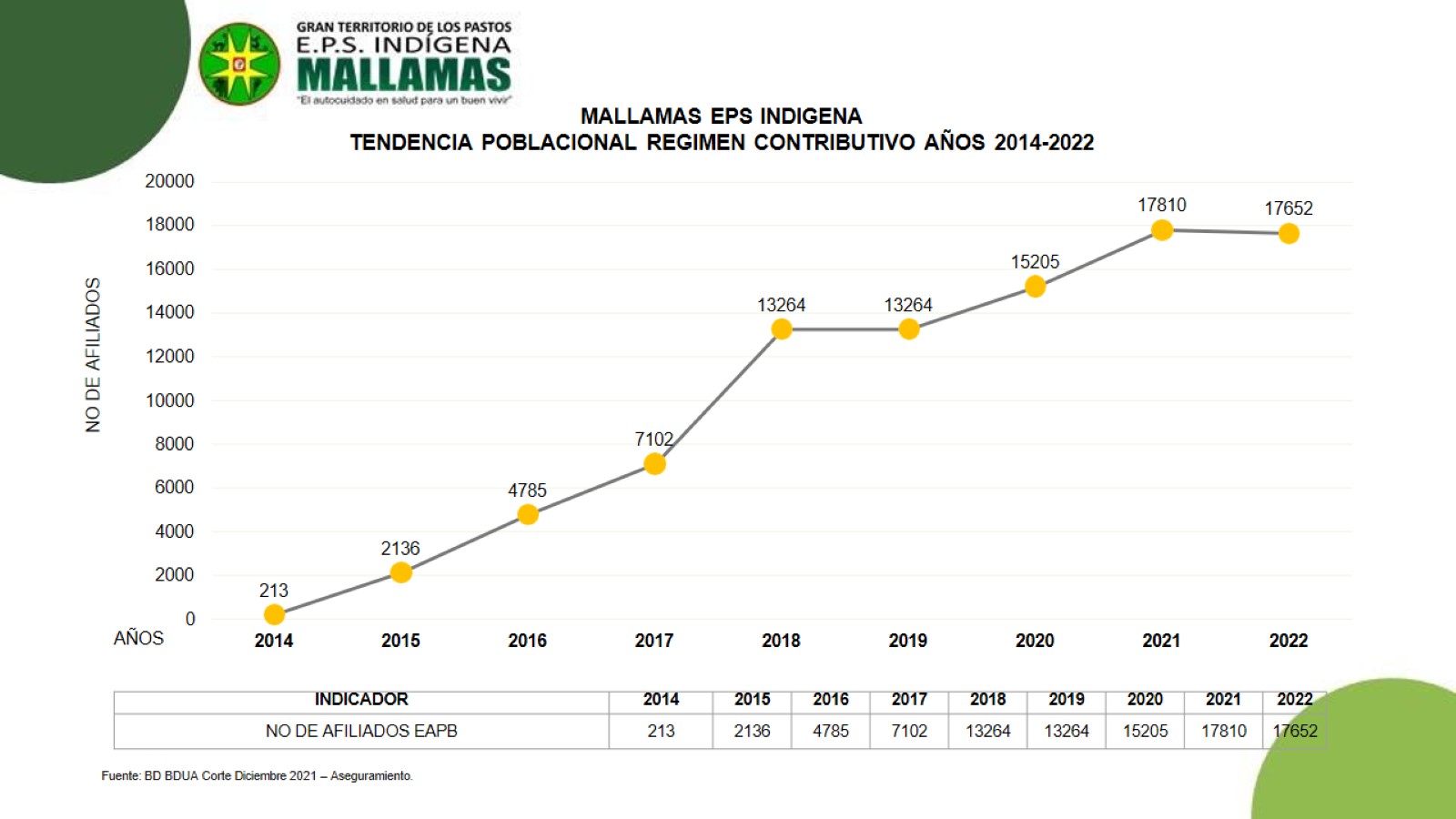 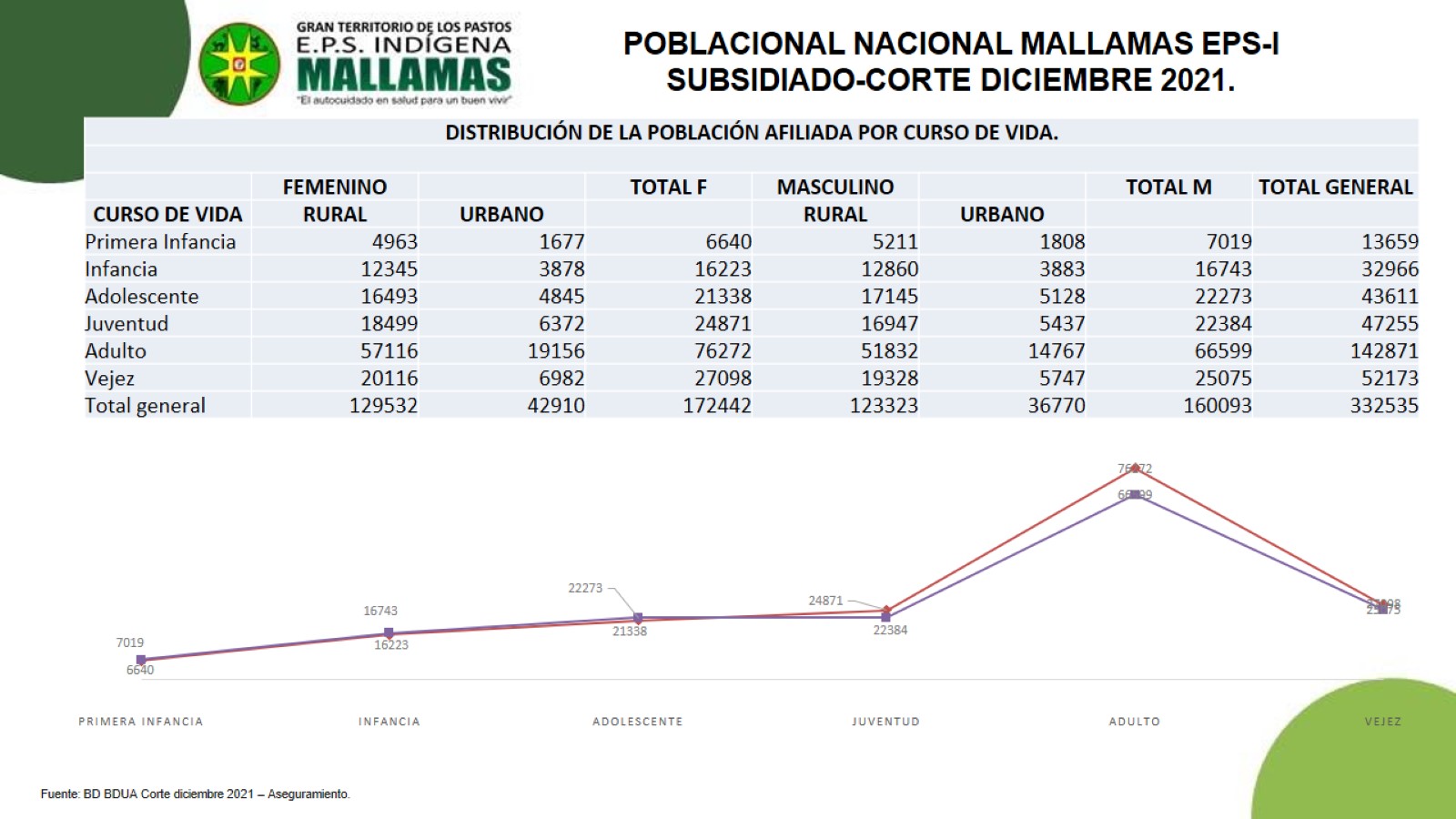 POBLACIONAL NACIONAL MALLAMAS EPS-I
SUBSIDIADO-CORTE DICIEMBRE 2021.
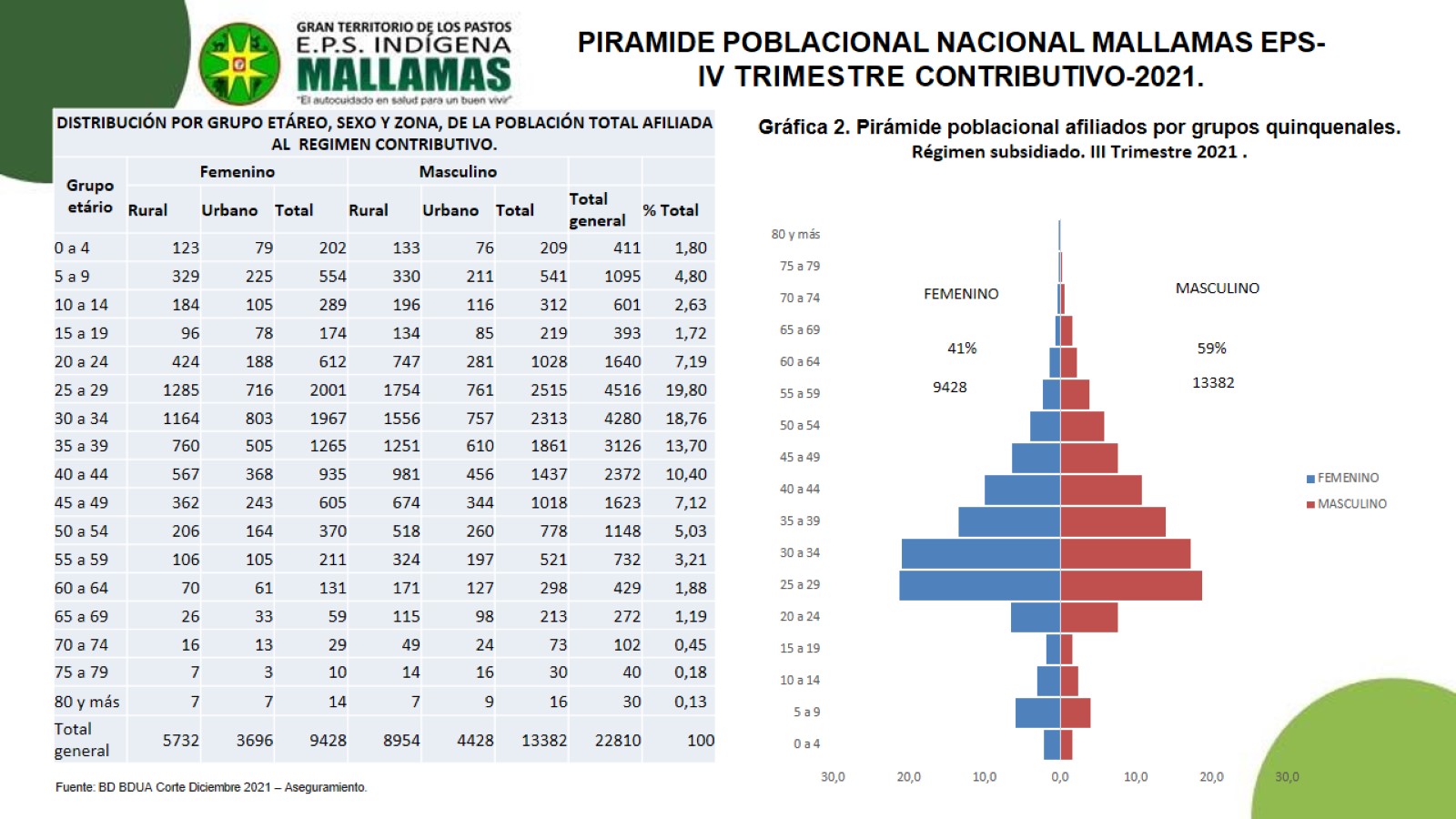 PIRAMIDE POBLACIONAL NACIONAL MALLAMAS EPS-
IV TRIMESTRE CONTRIBUTIVO-2021.
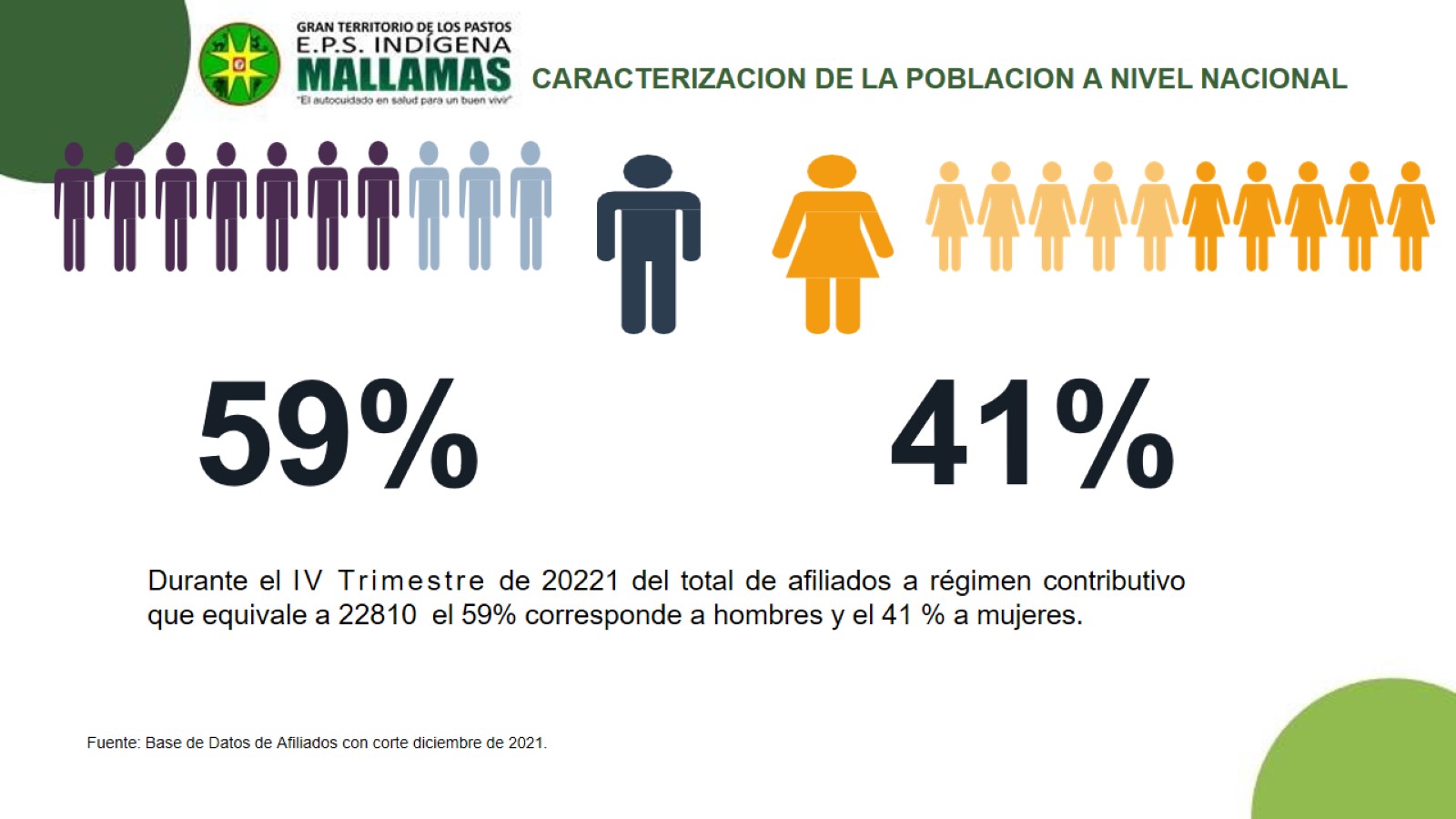 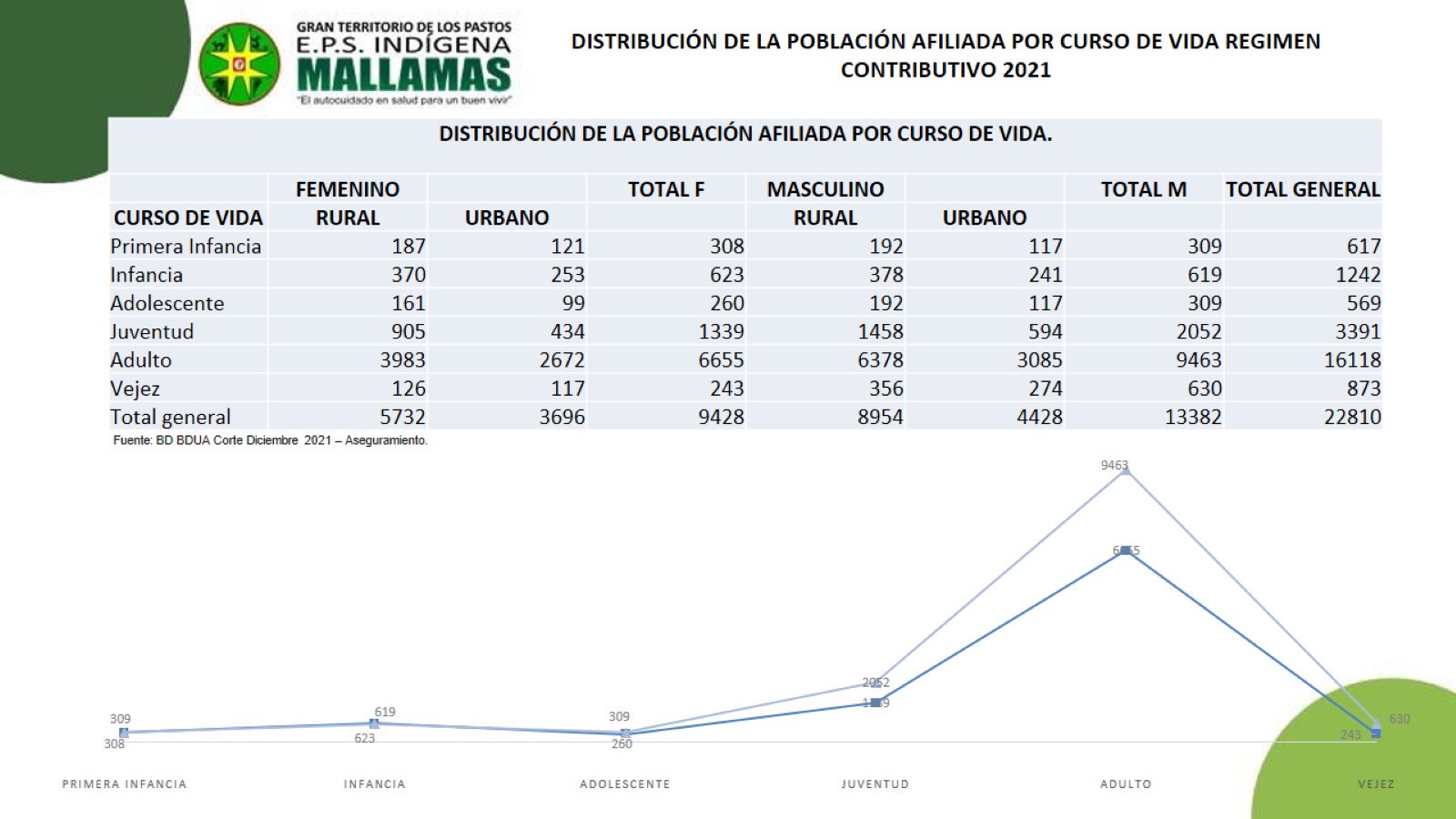 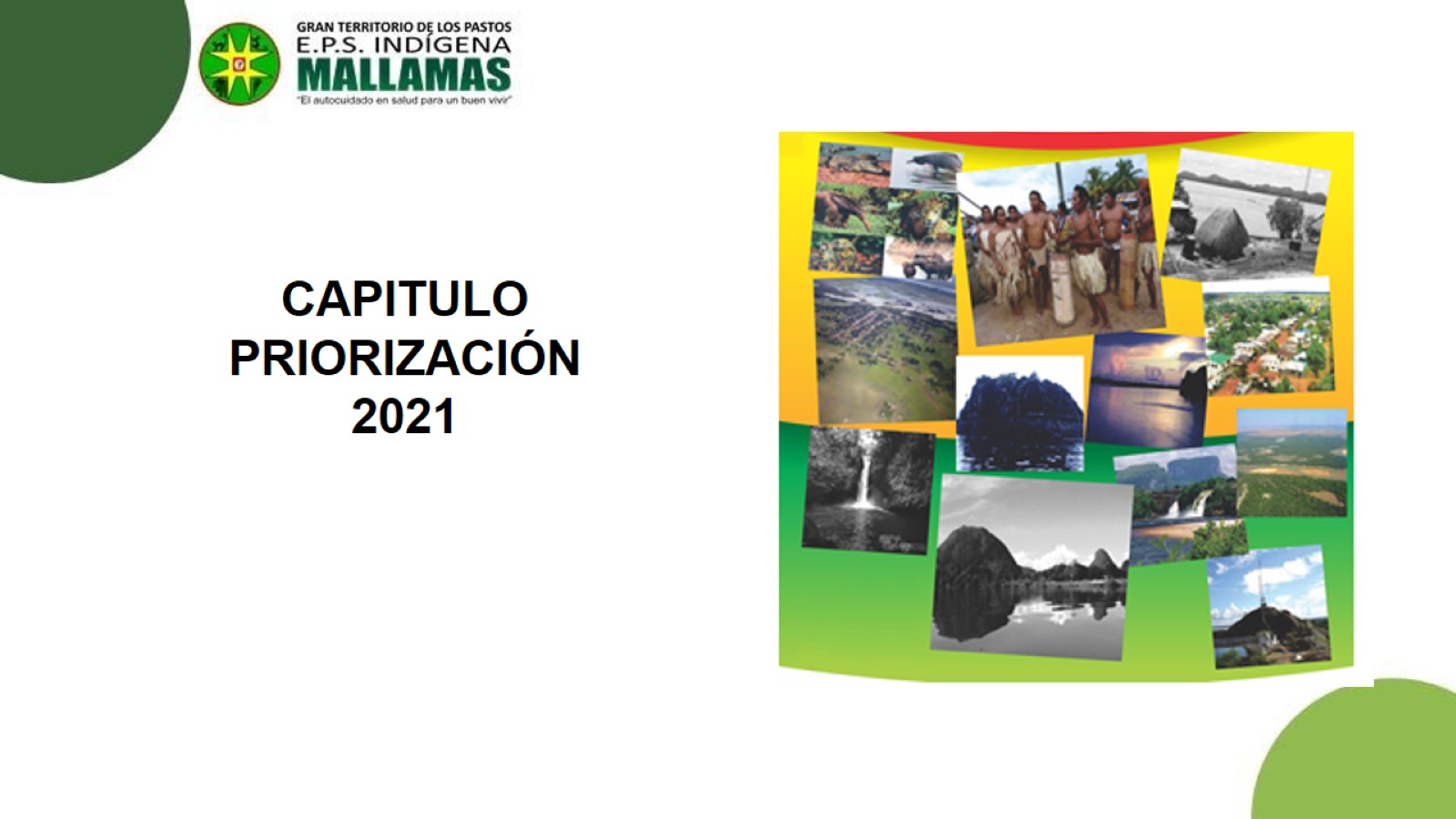 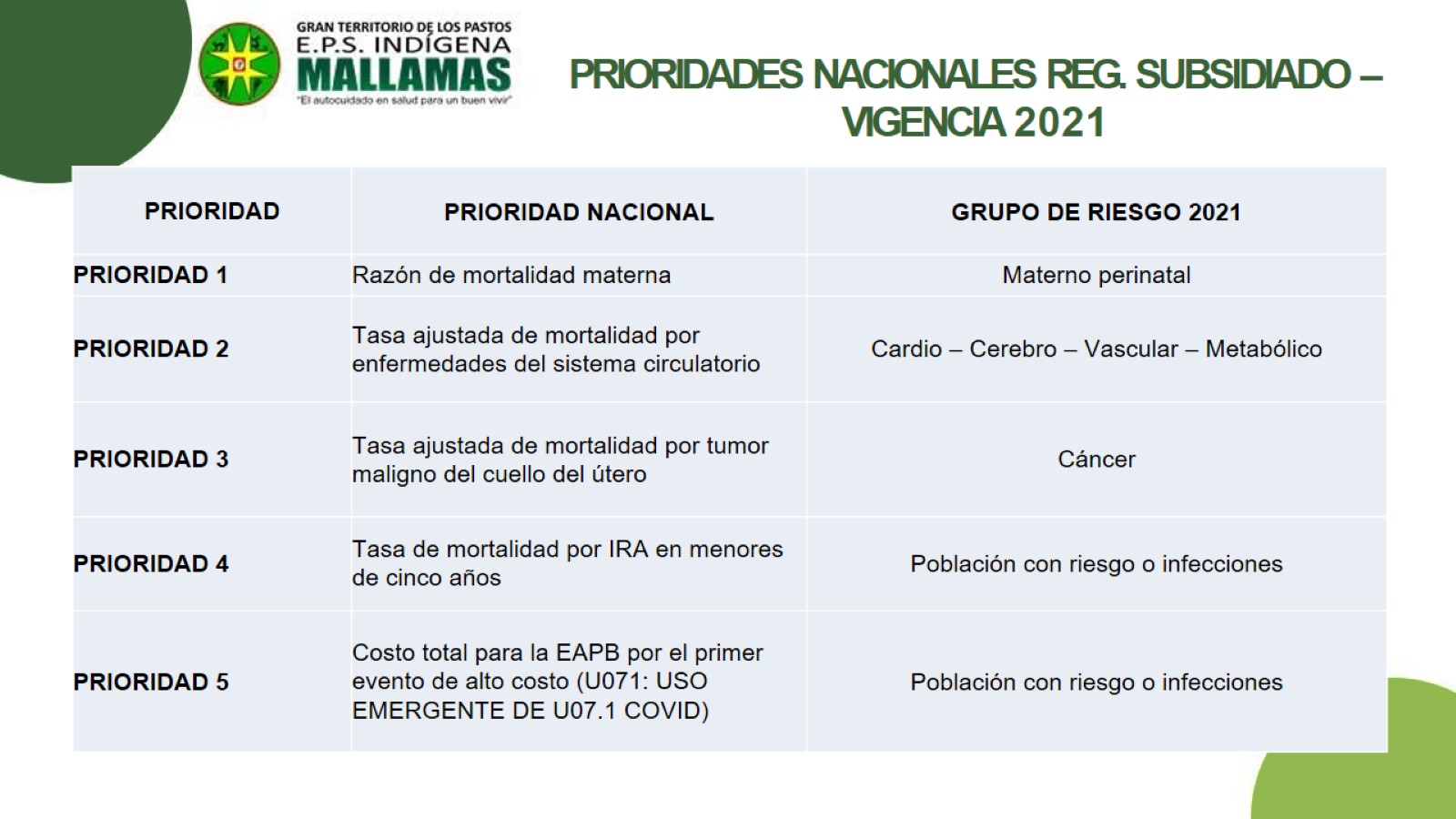 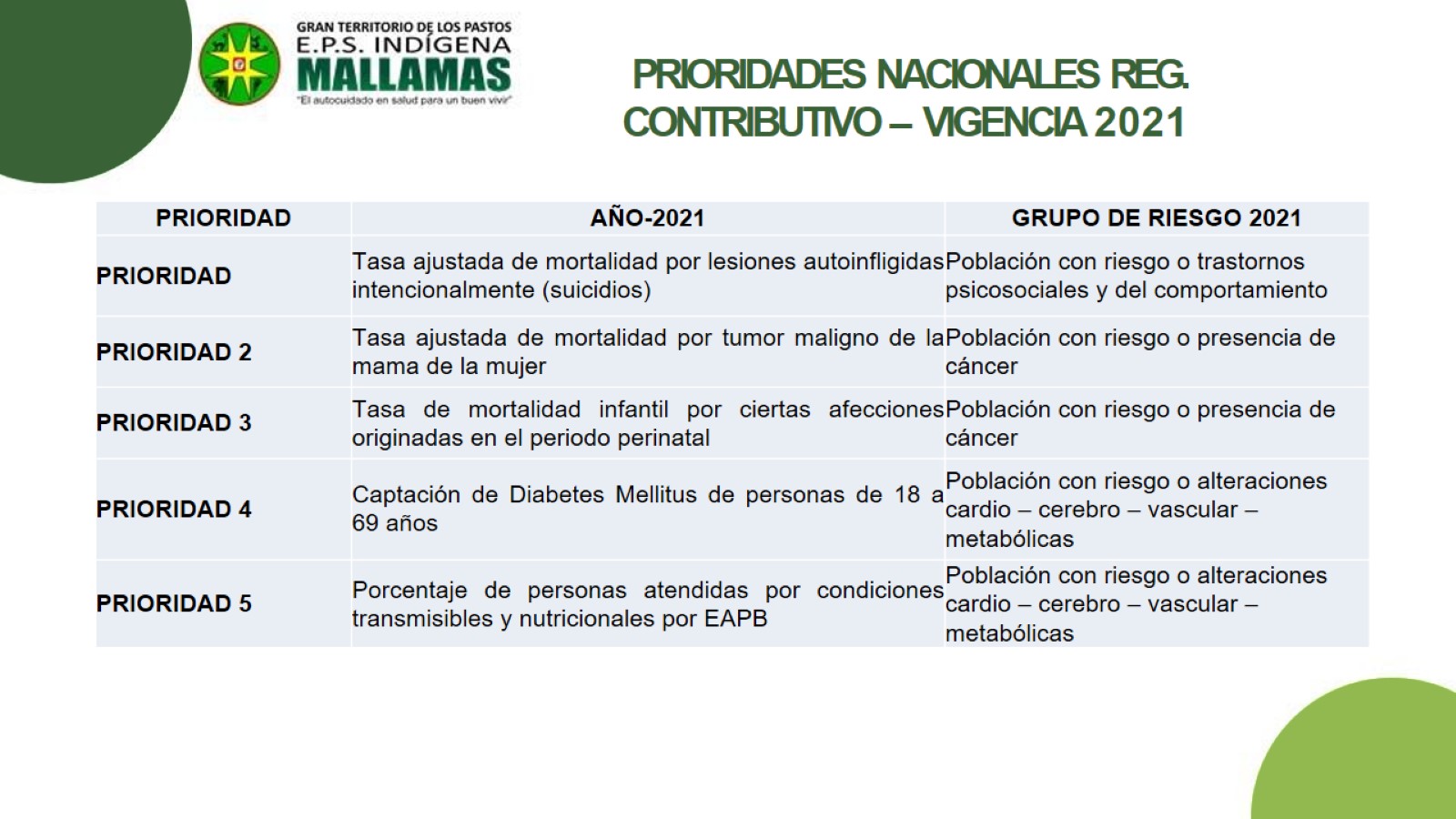 PRIORIDADES NACIONALES REG. CONTRIBUTIVO – VIGENCIA 2021
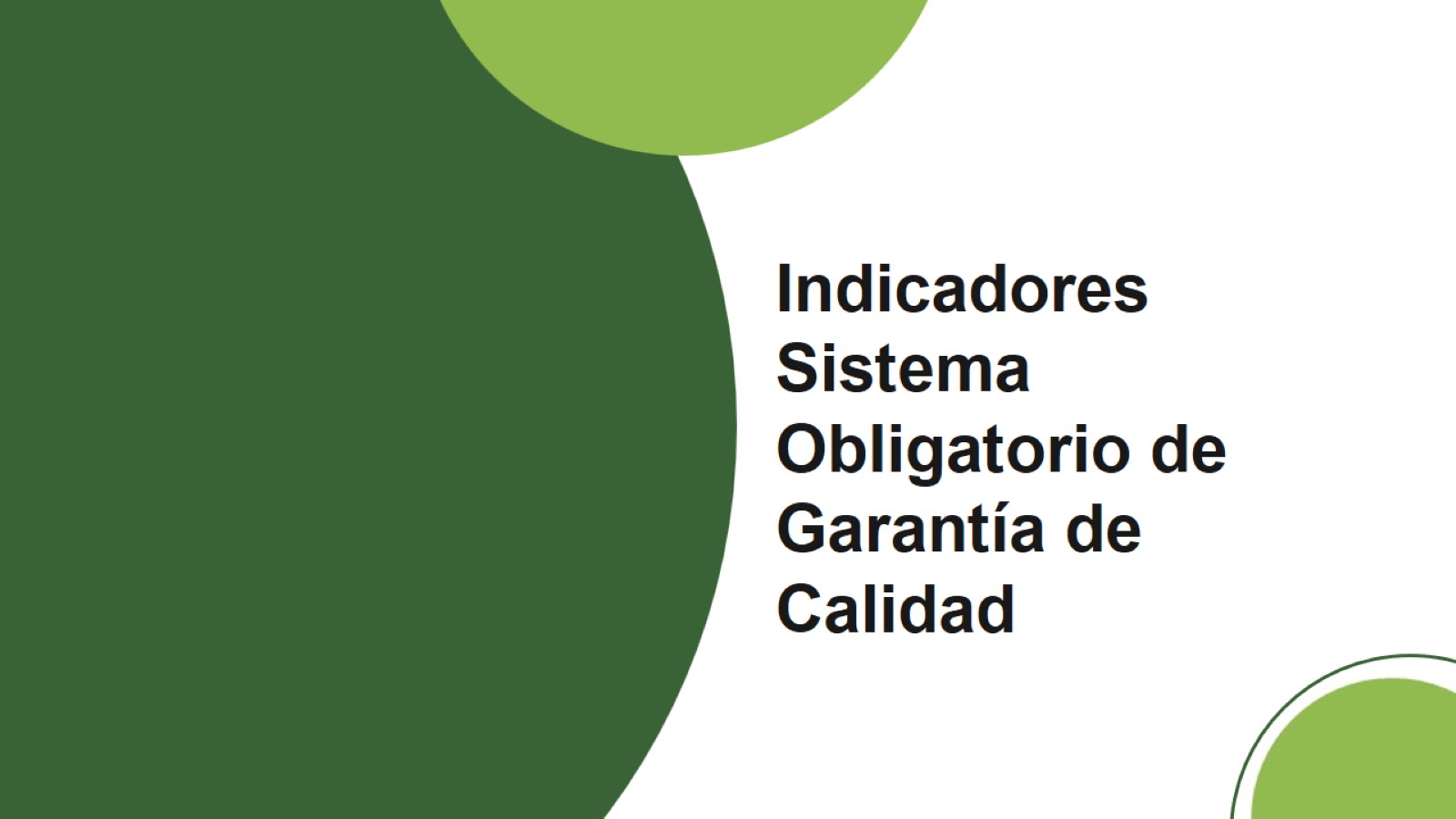 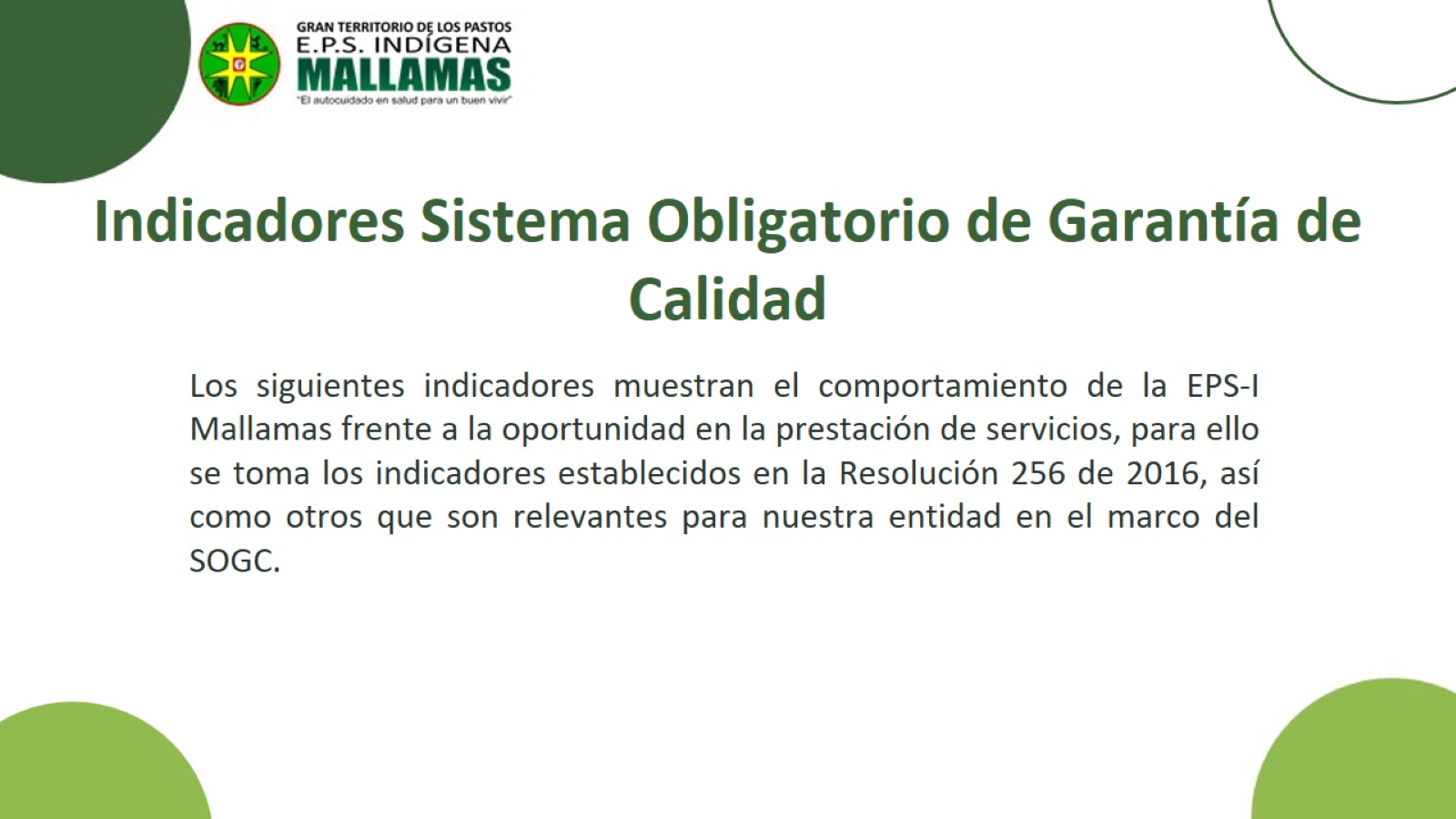 Indicadores Sistema Obligatorio de Garantía de Calidad
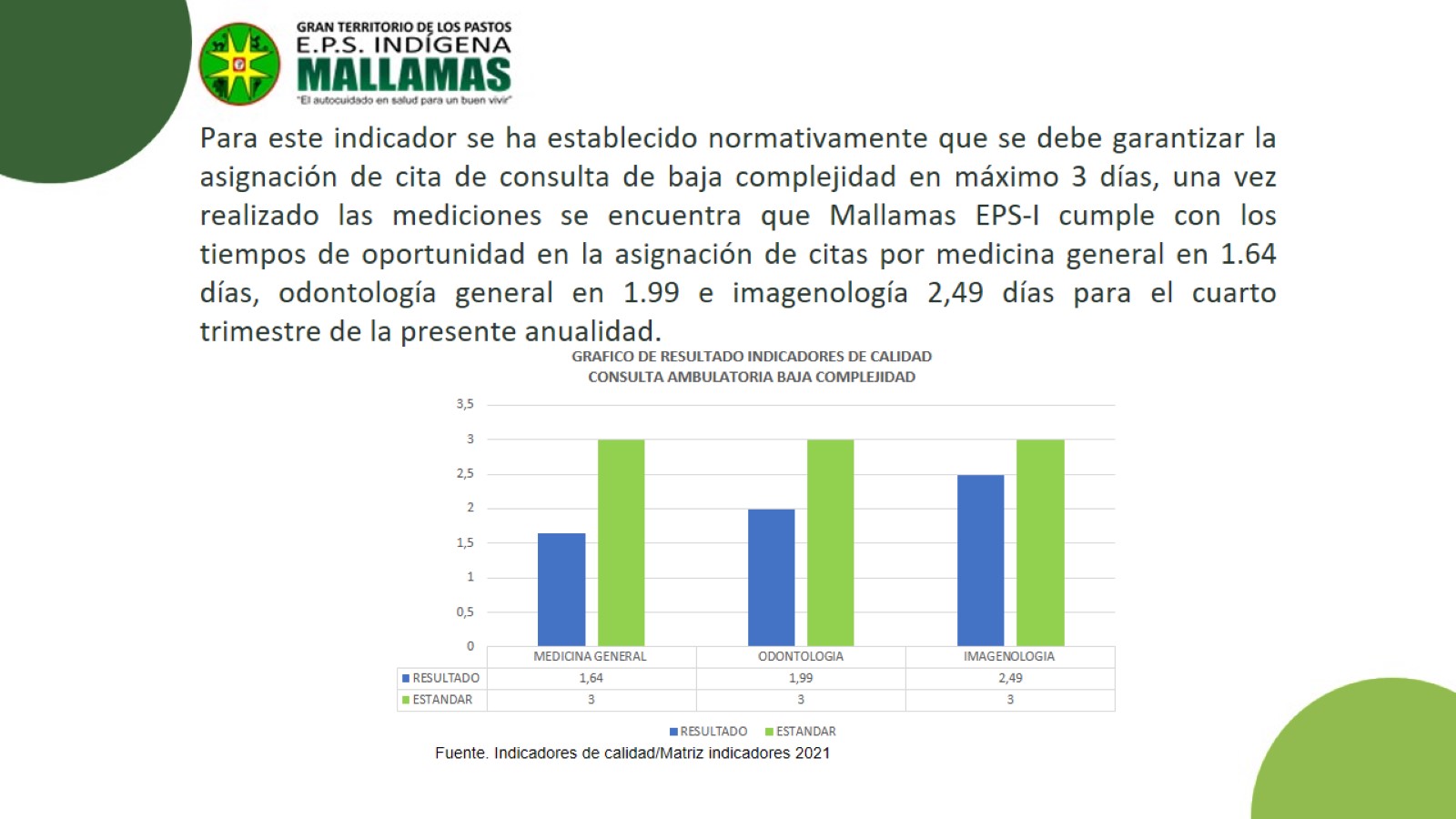 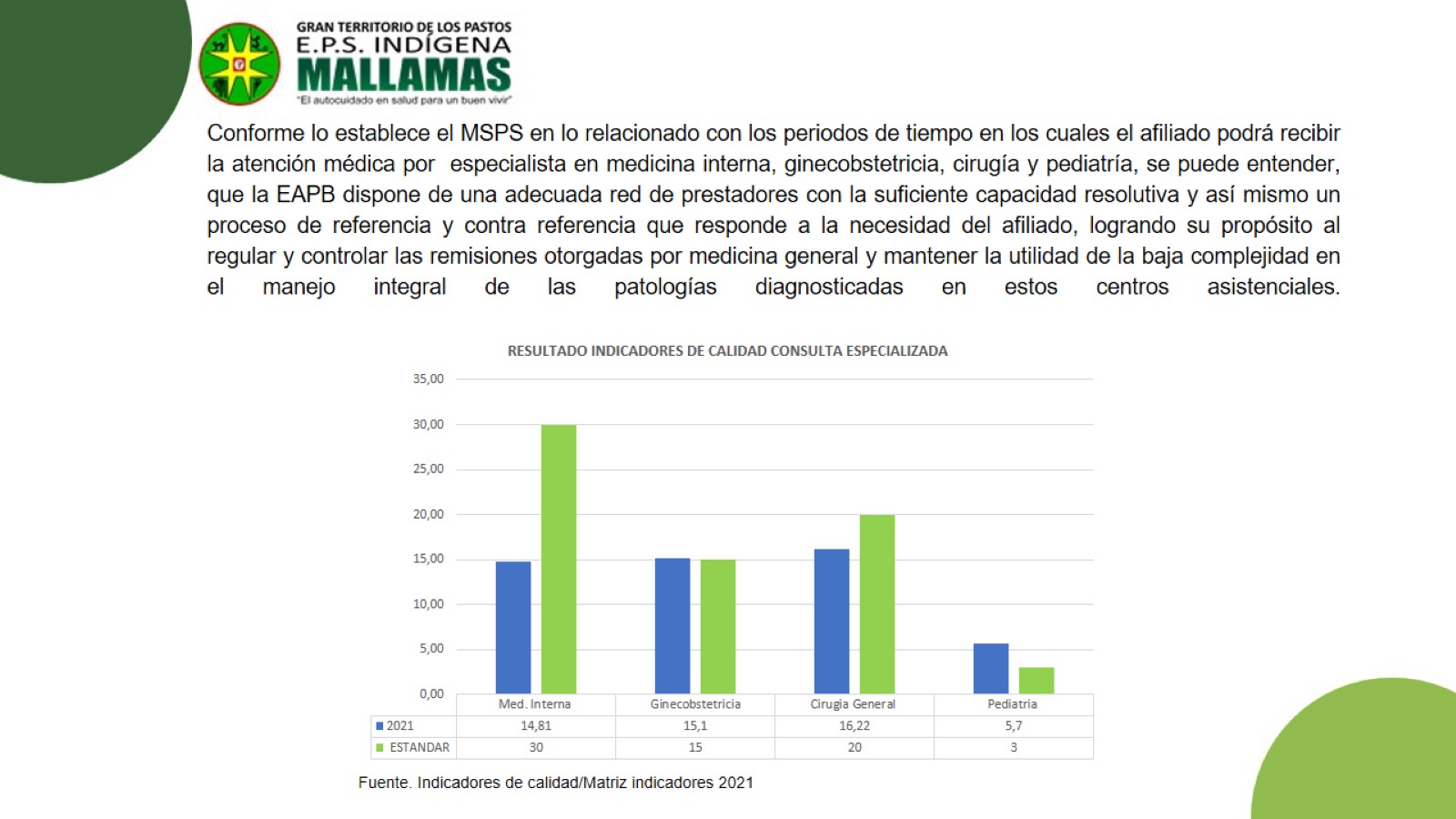 Conforme lo establece el MSPS en lo relacionado con los periodos de tiempo en los cuales el afiliado podrá recibir la atención médica por  especialista en medicina interna, ginecobstetricia, cirugía y pediatría, se puede entender, que la EAPB dispone de una adecuada red de prestadores con la suficiente capacidad resolutiva y así mismo un proceso de referencia y contra referencia que responde a la necesidad del afiliado, logrando su propósito al regular y controlar las remisiones otorgadas por medicina general y mantener la utilidad de la baja complejidad en el manejo integral de las patologías diagnosticadas en estos centros asistenciales.
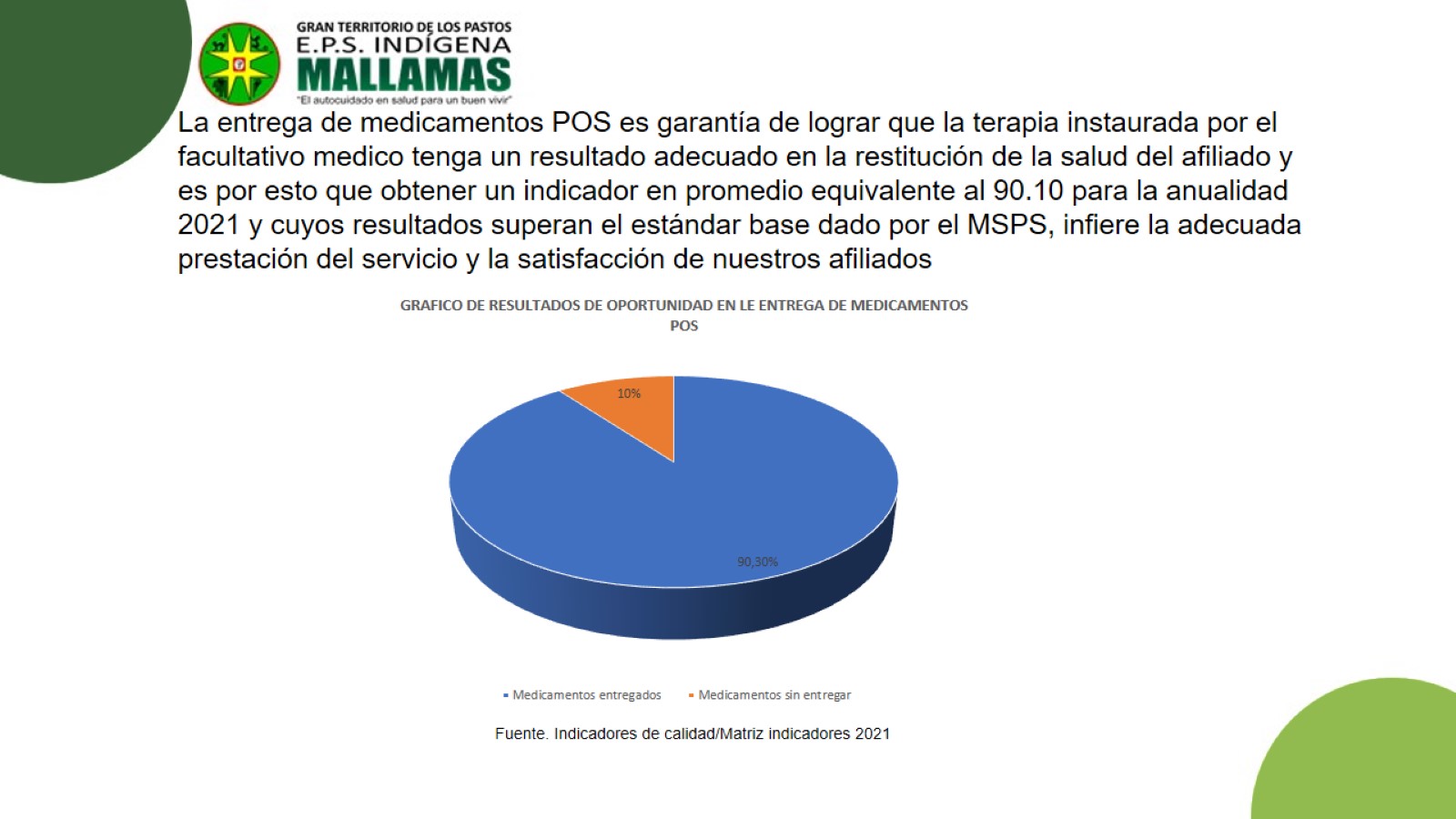 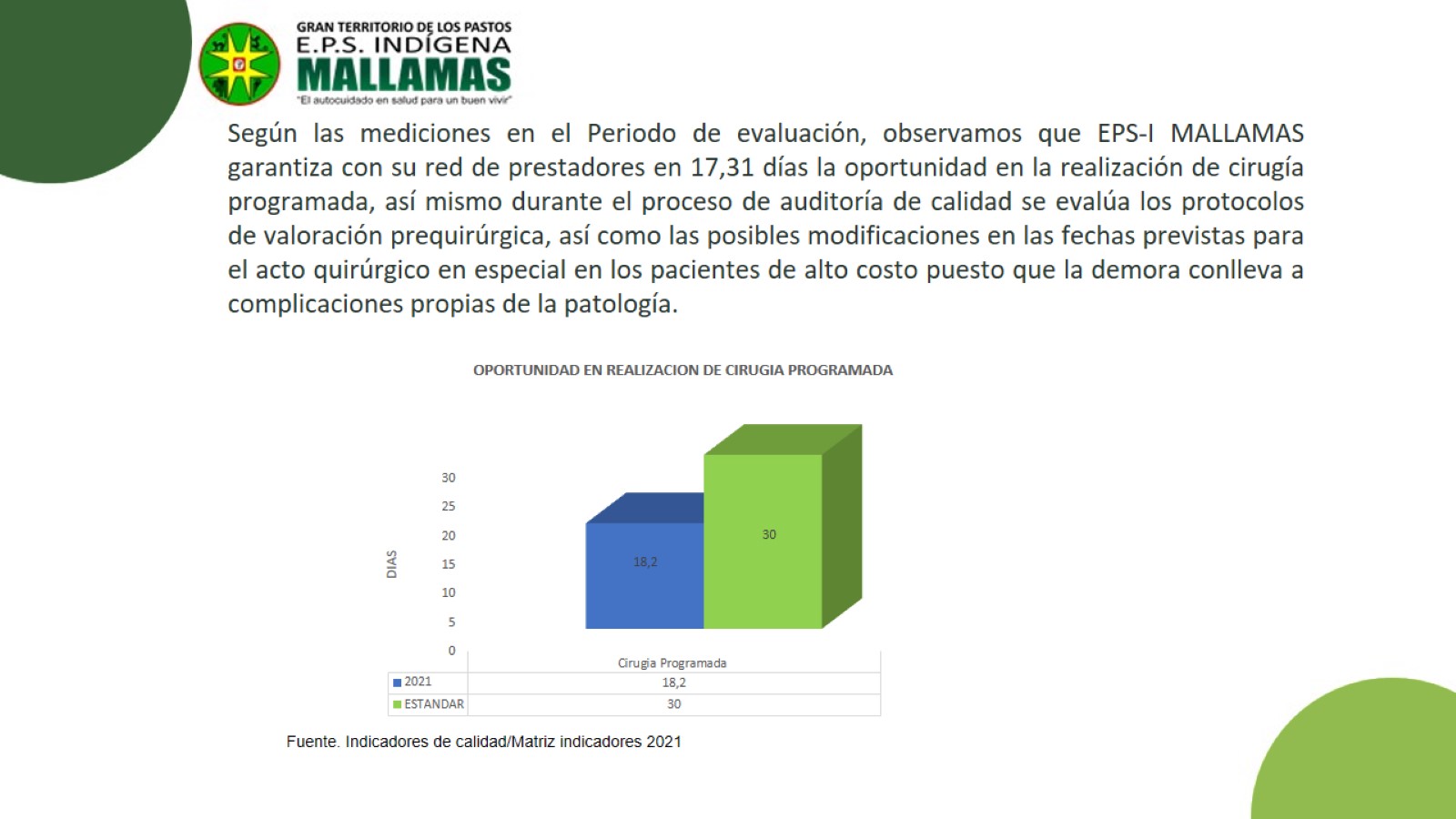 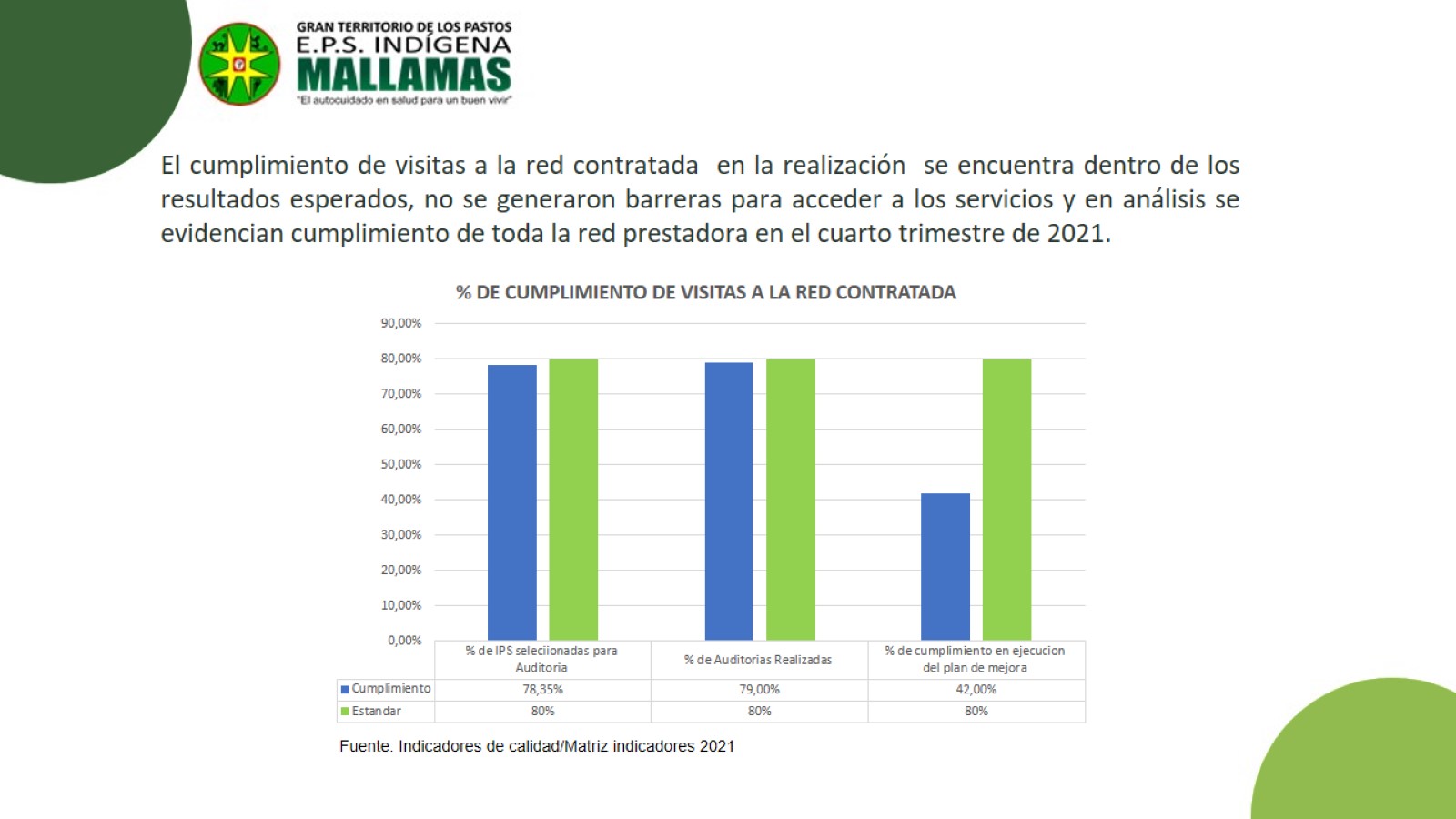 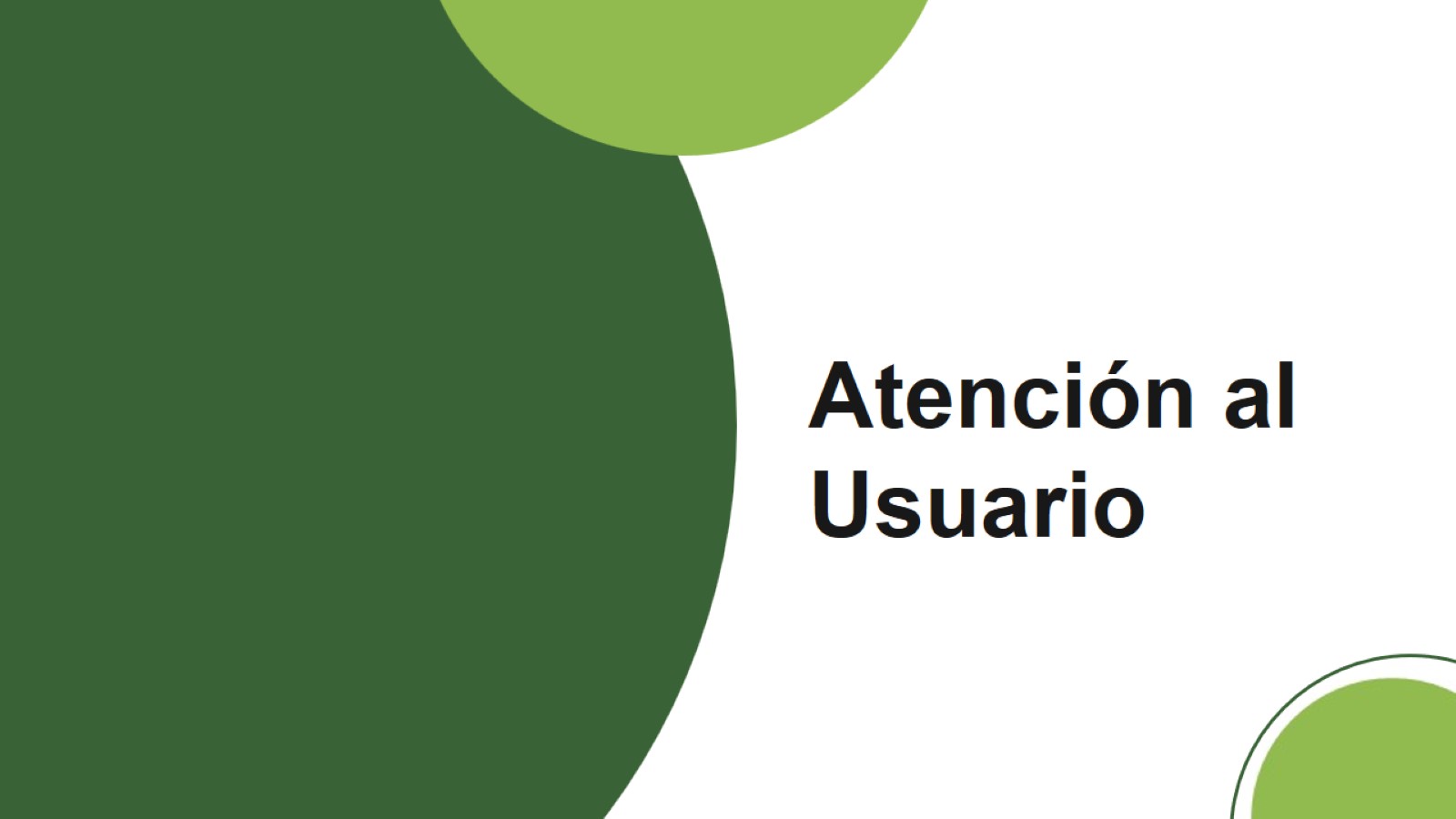 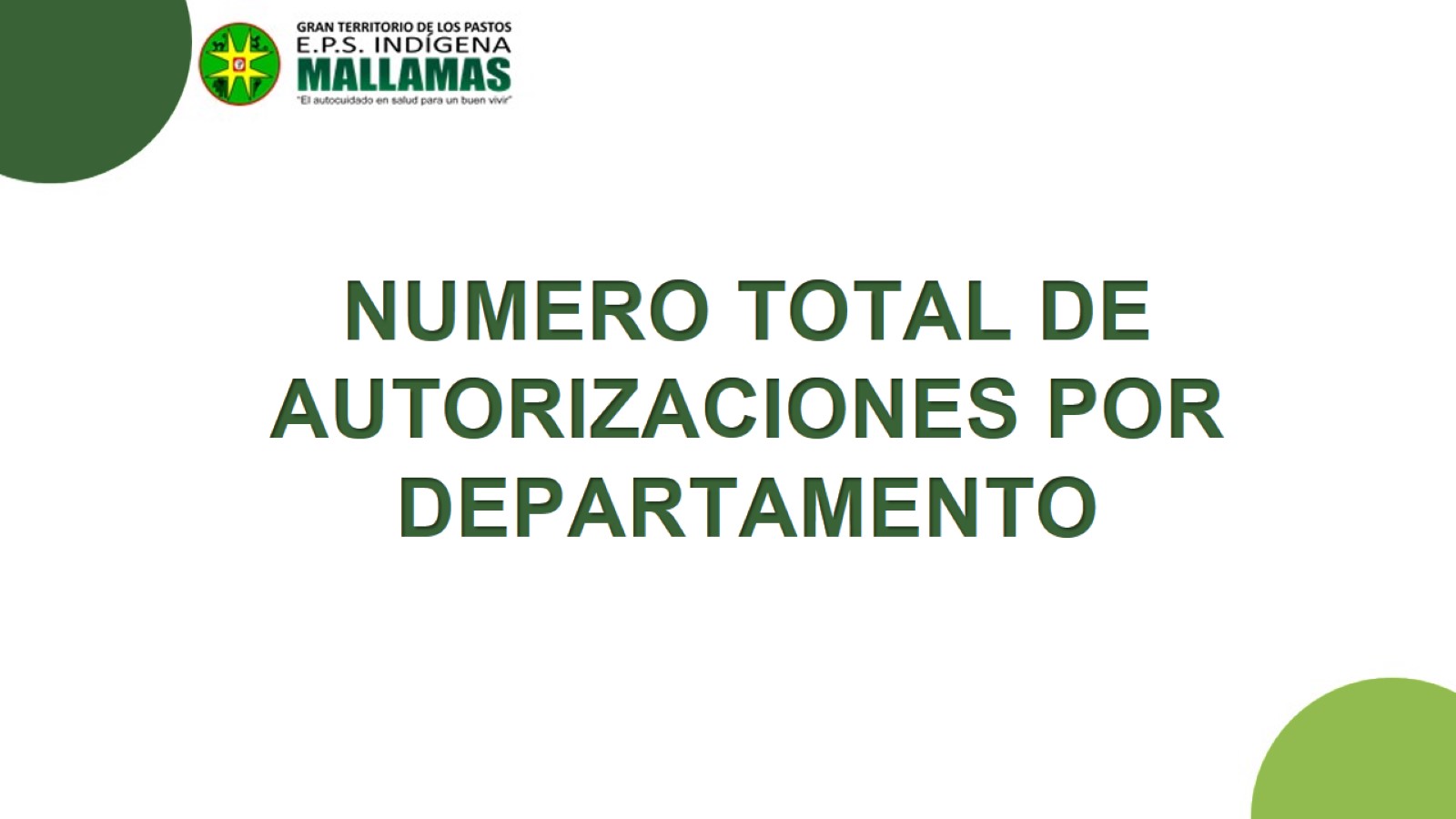 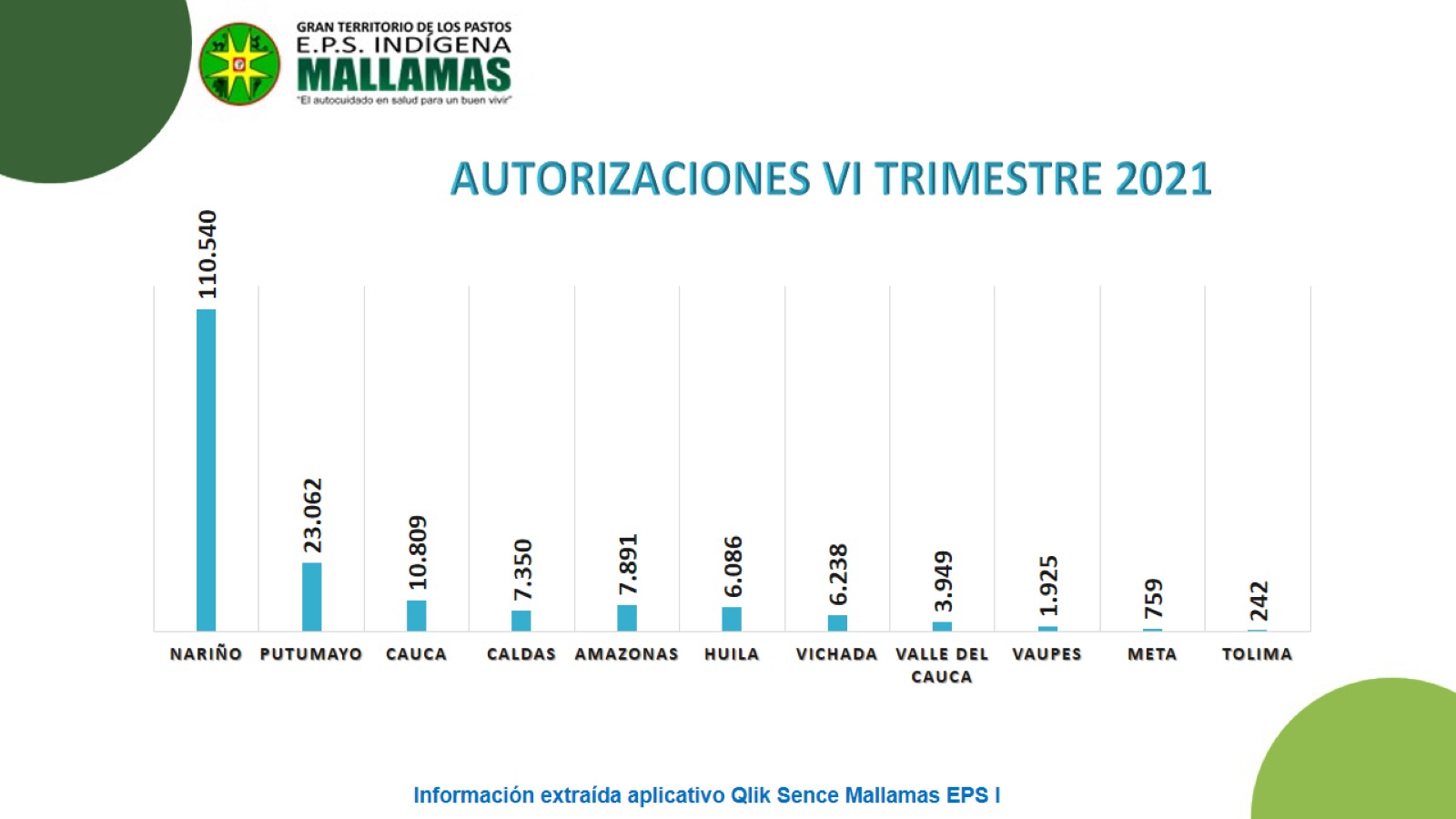 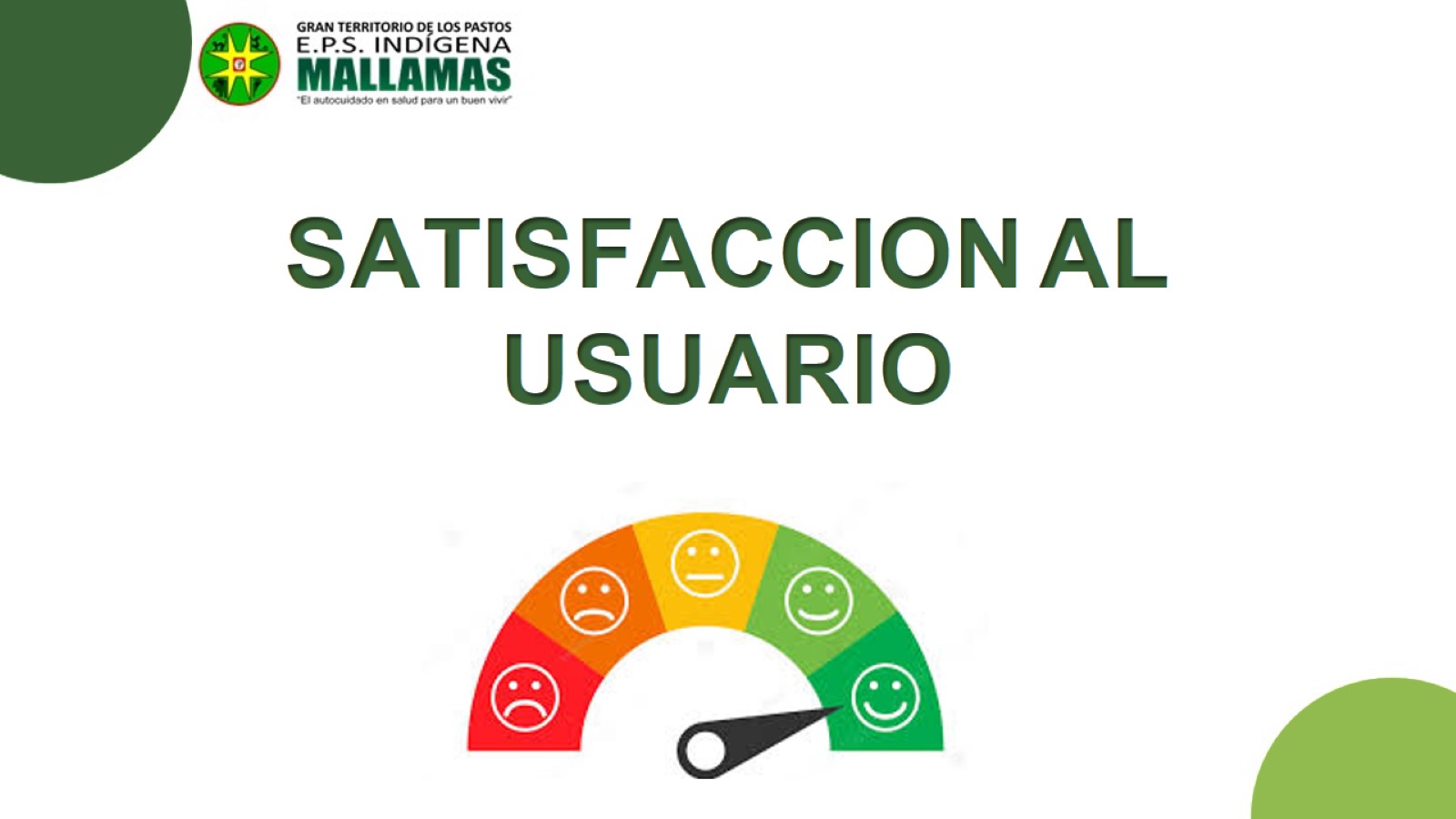 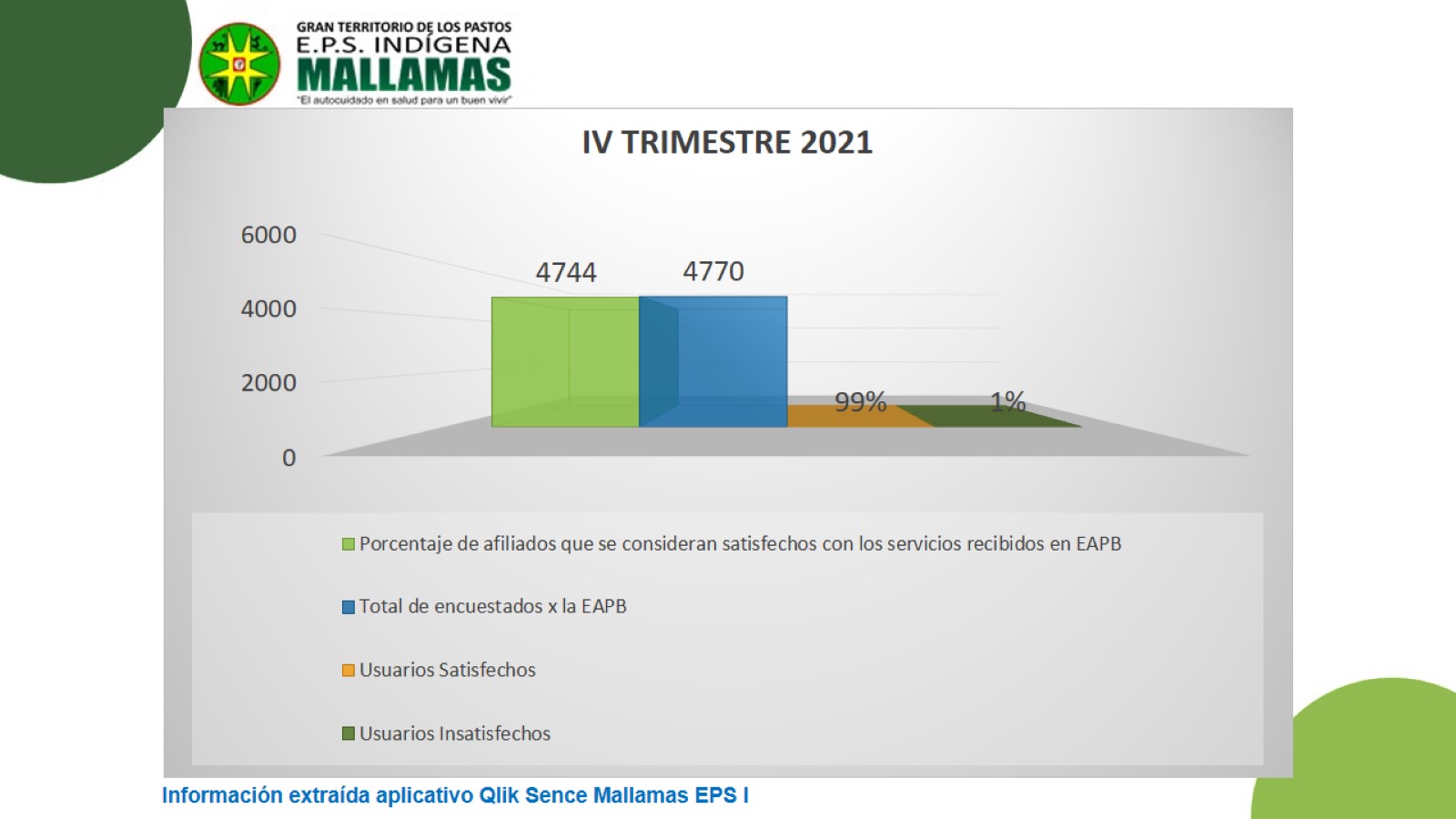 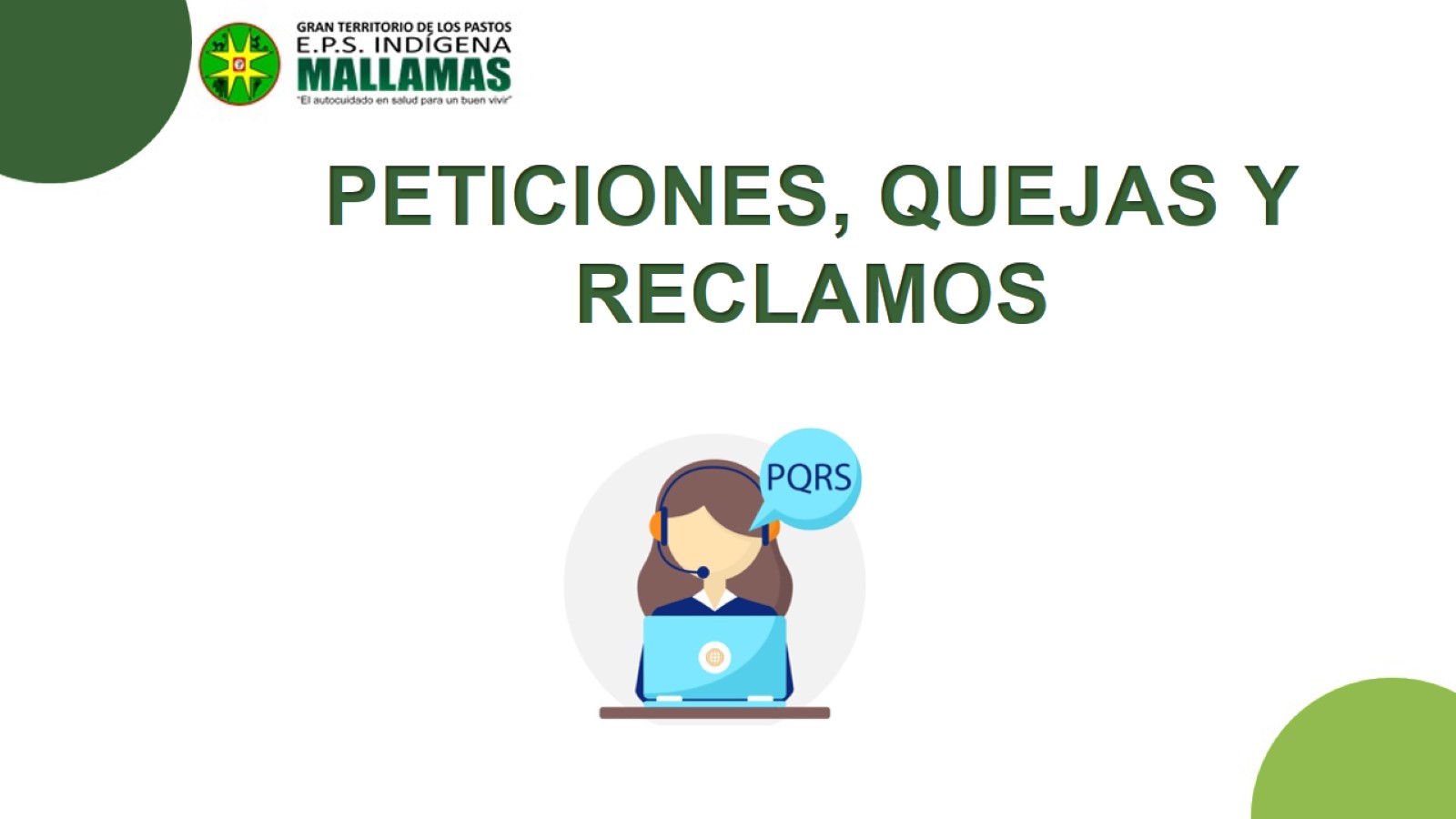 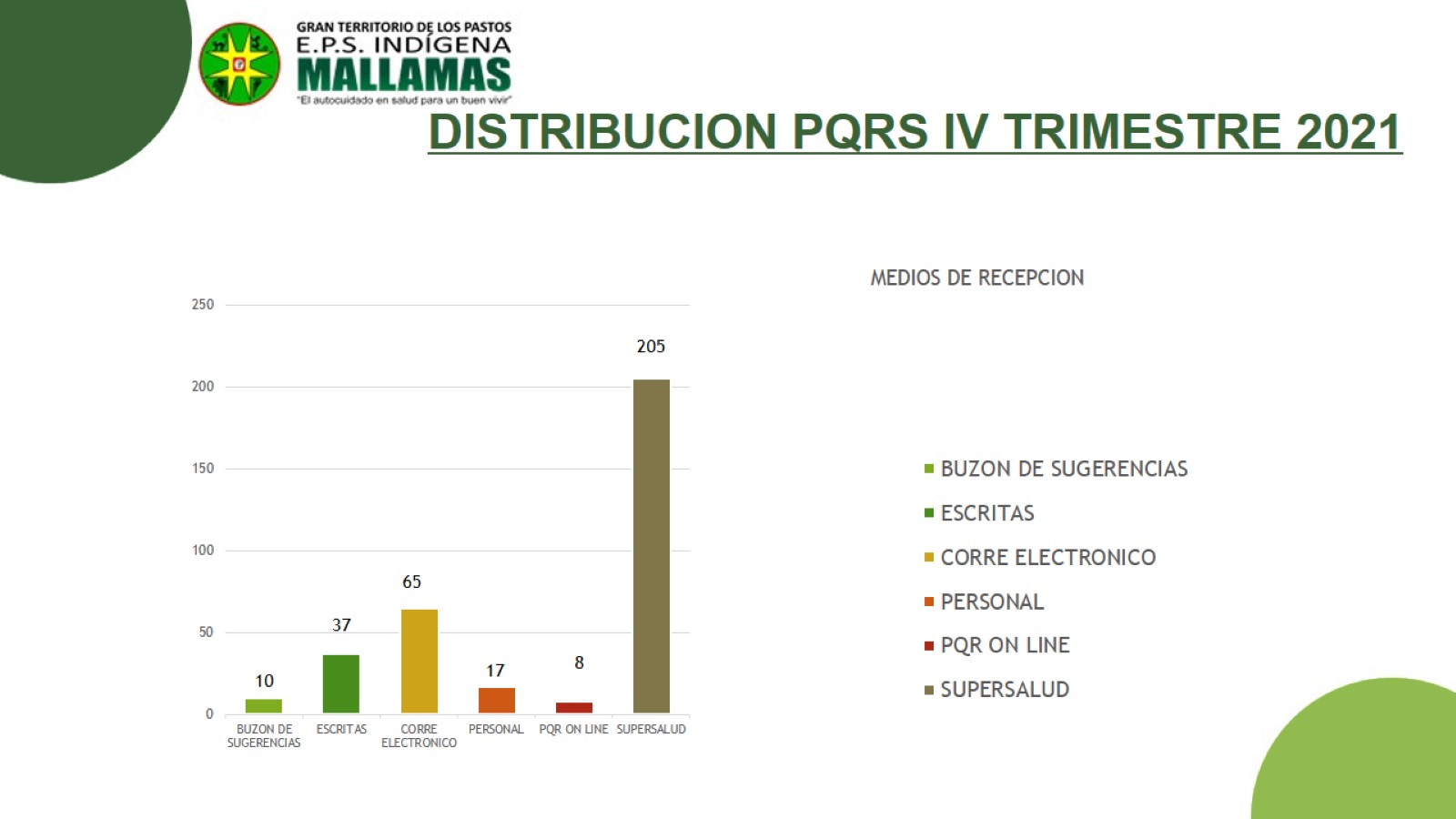 DISTRIBUCION PQRS IV TRIMESTRE 2021
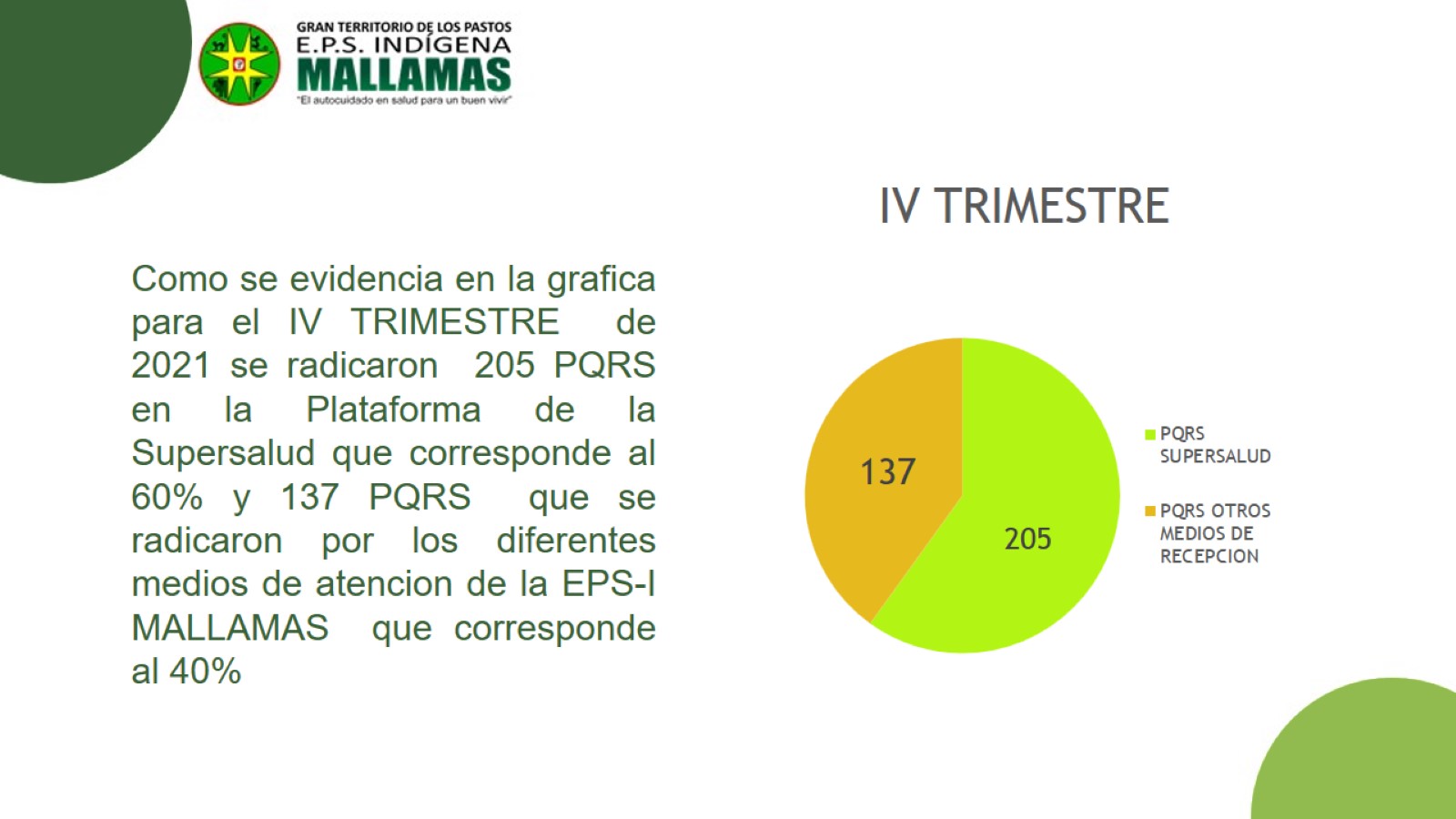 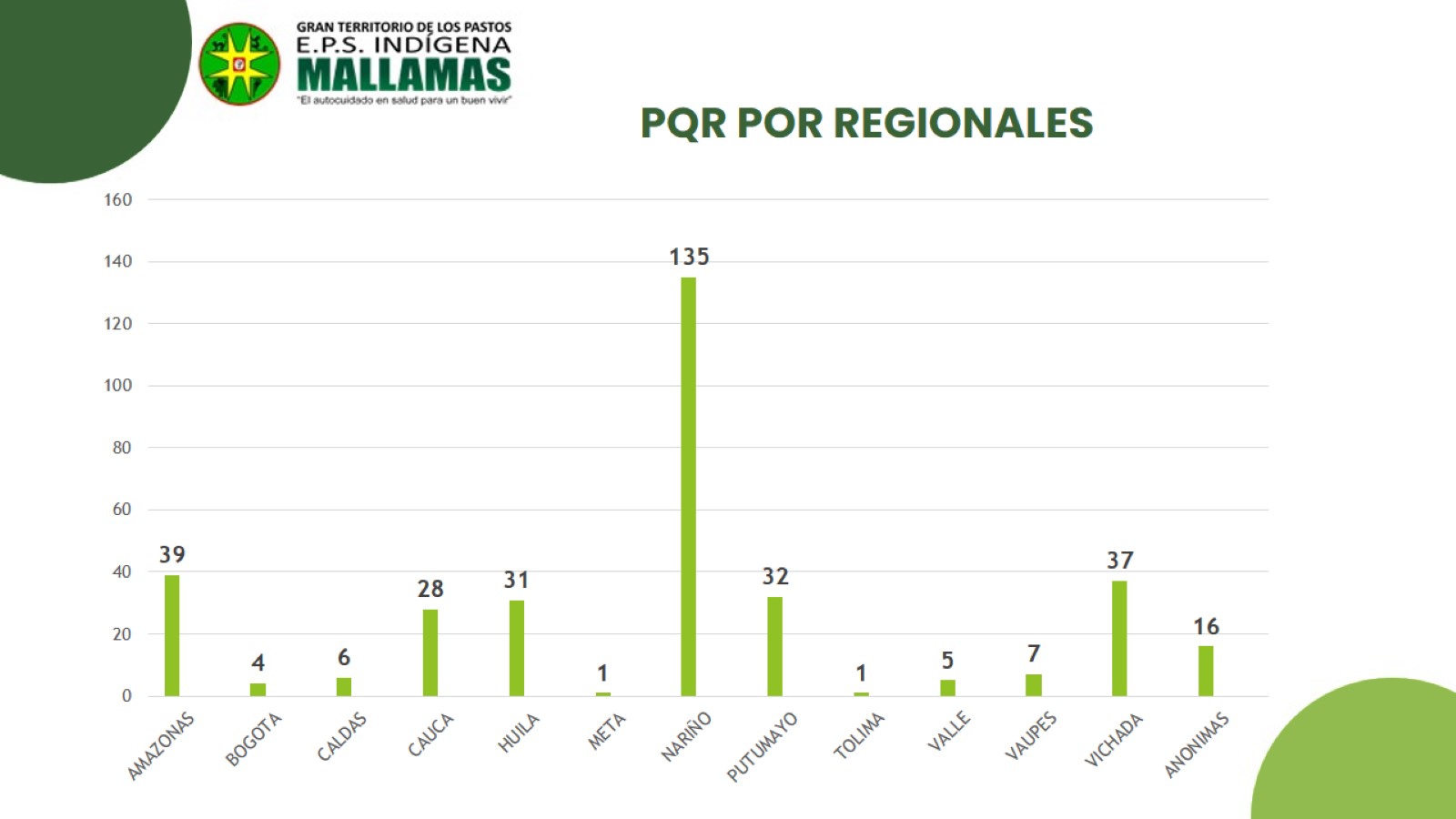 PQR POR REGIONALES
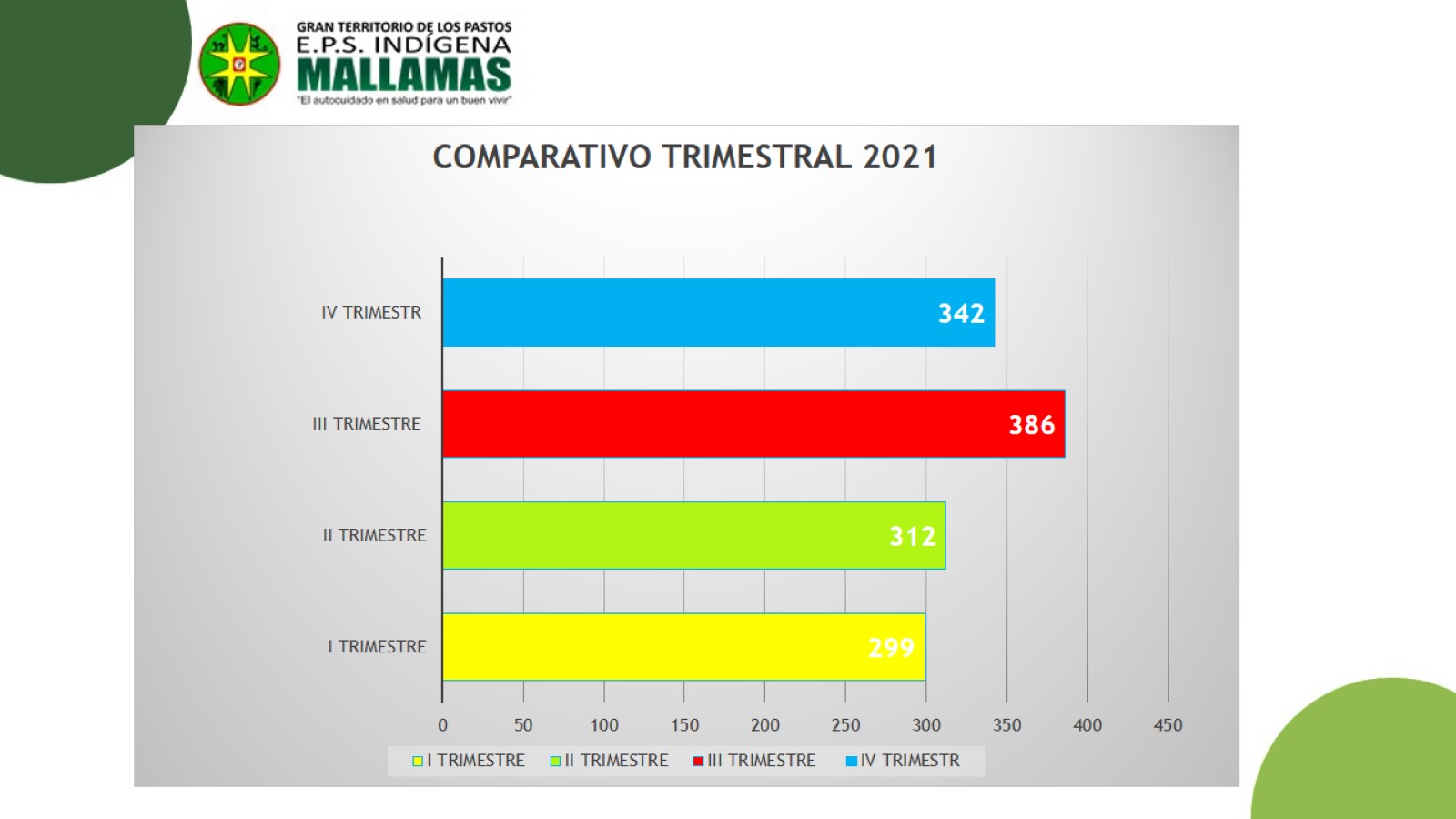 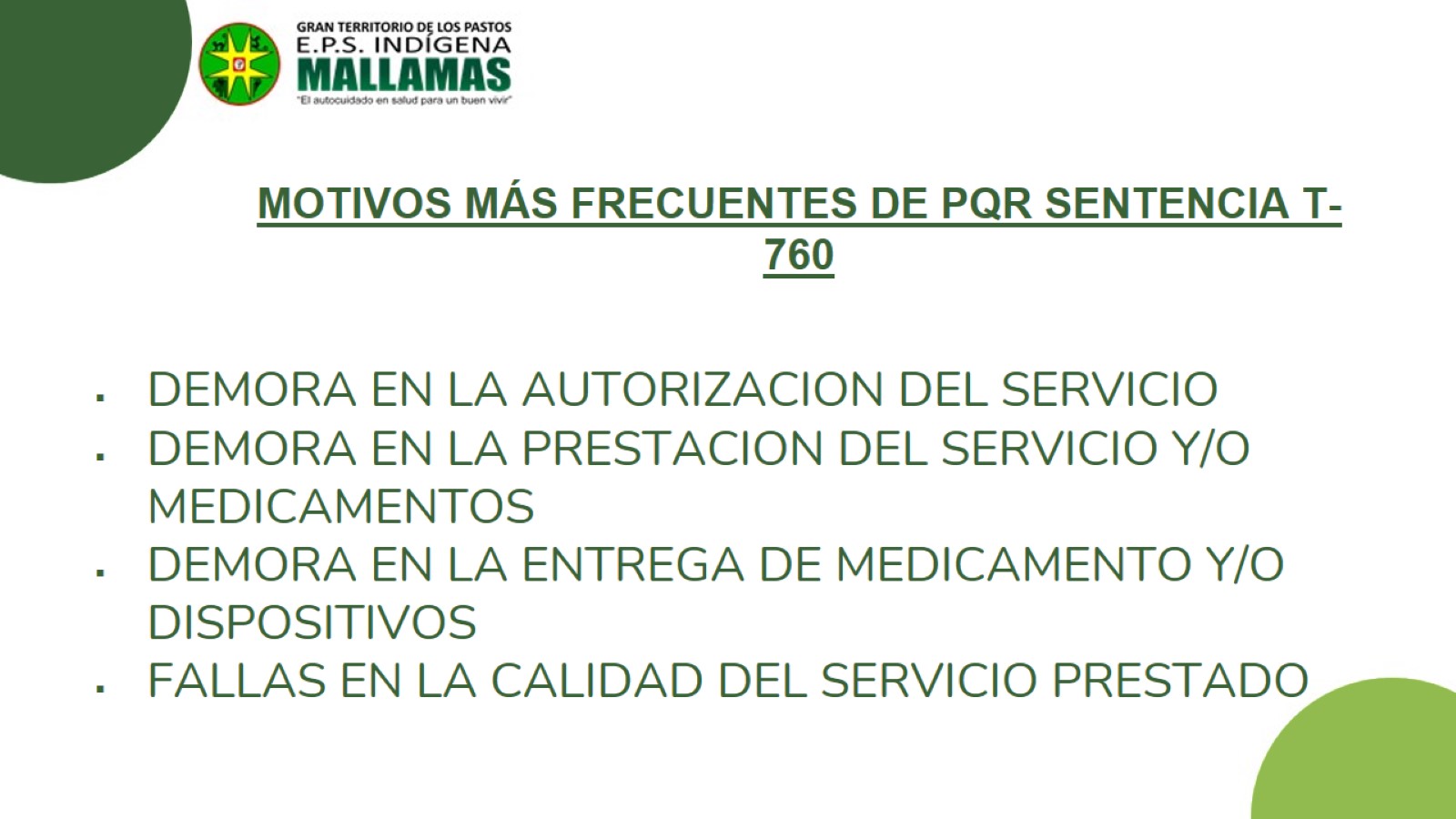 MOTIVOS MÁS FRECUENTES DE PQR SENTENCIA T-760
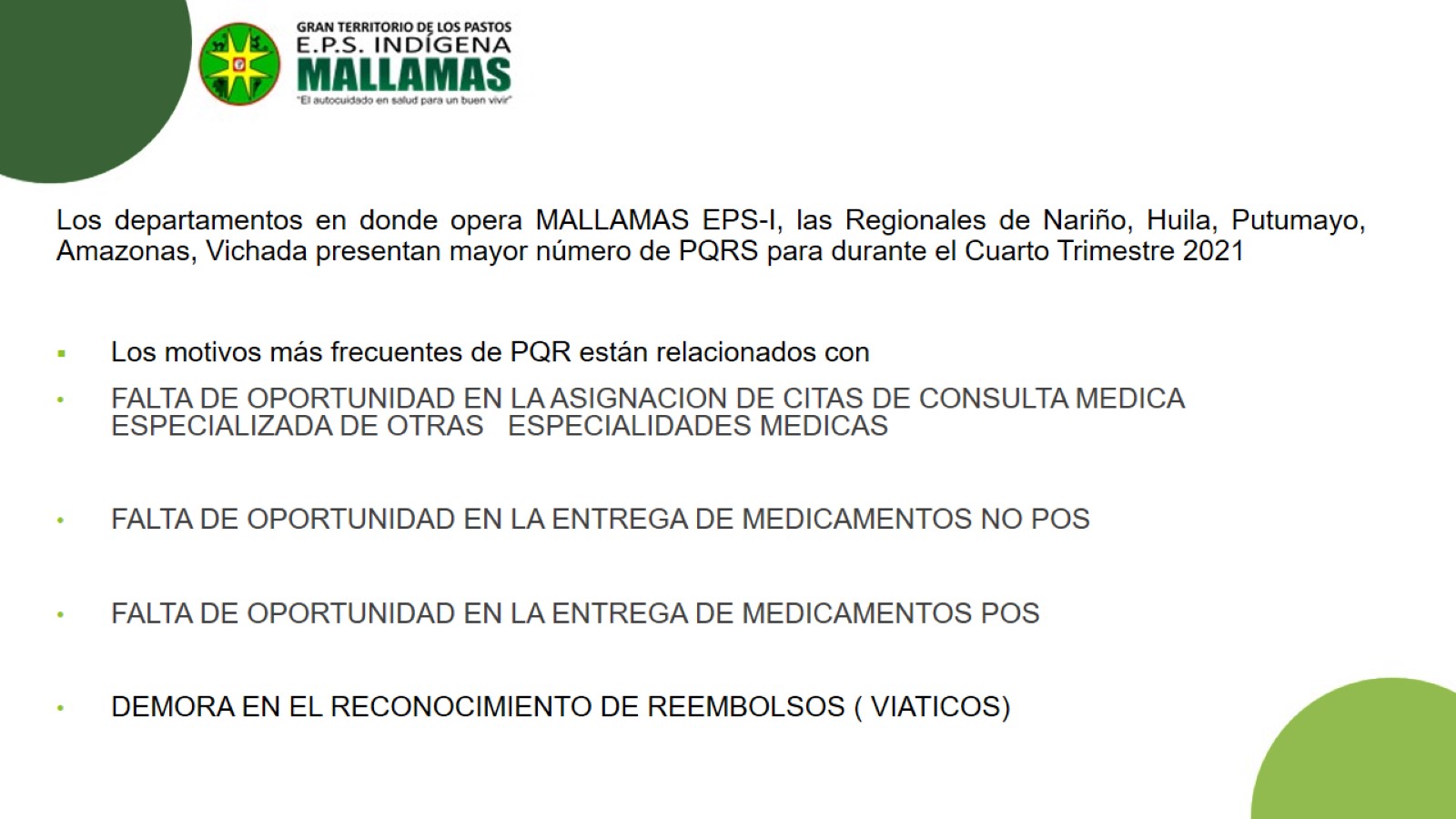 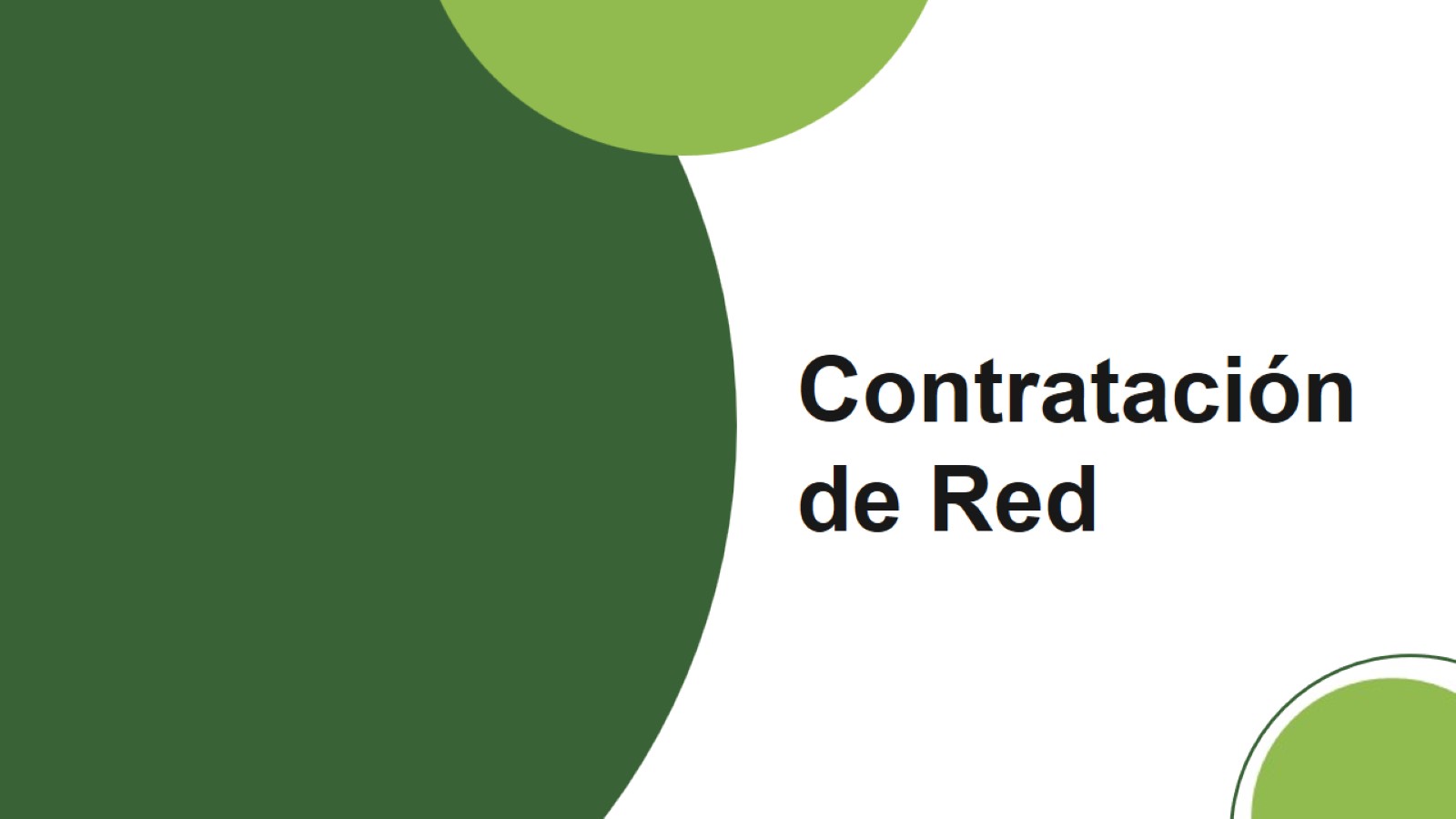 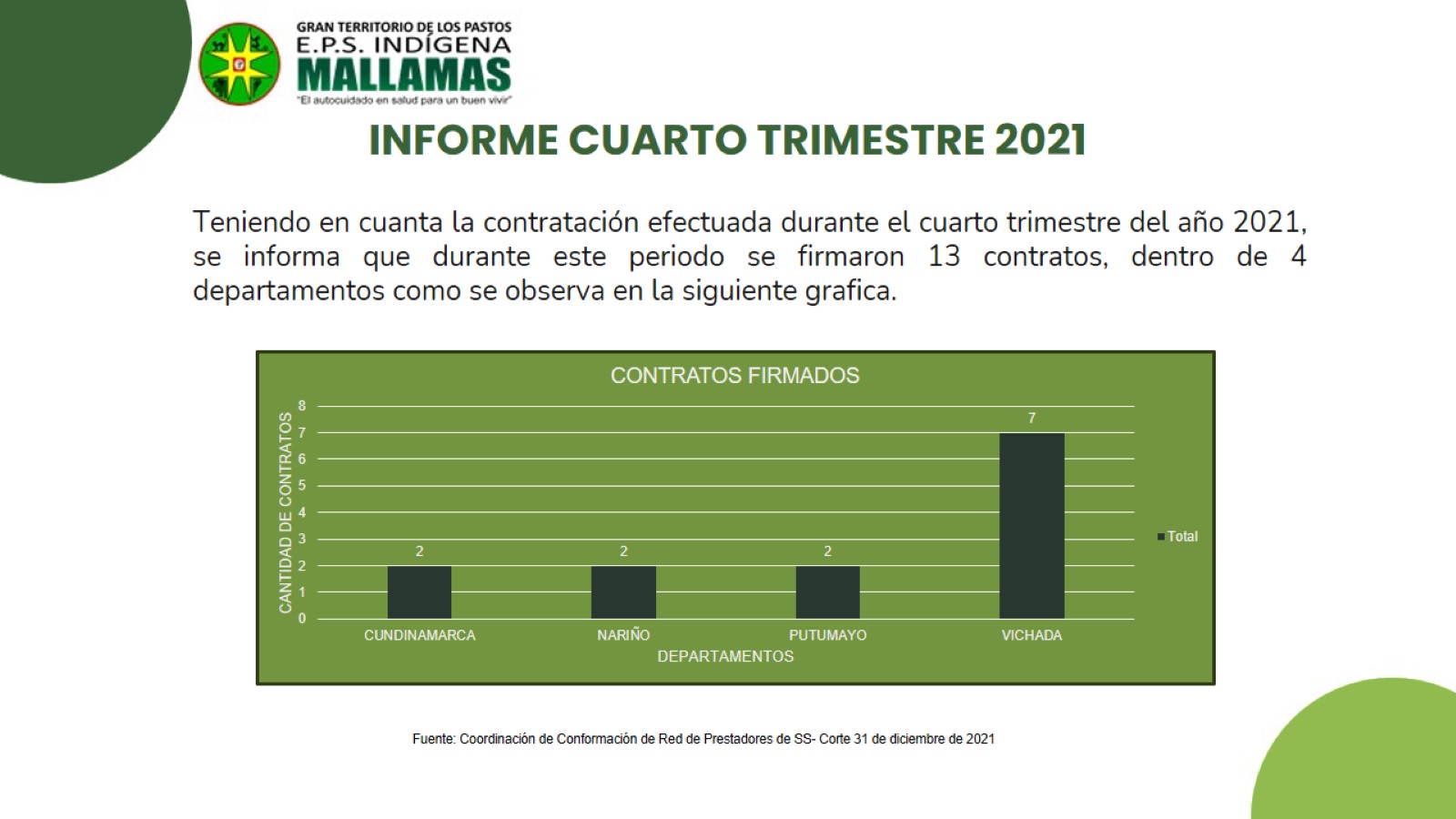 INFORME CUARTO TRIMESTRE 2021
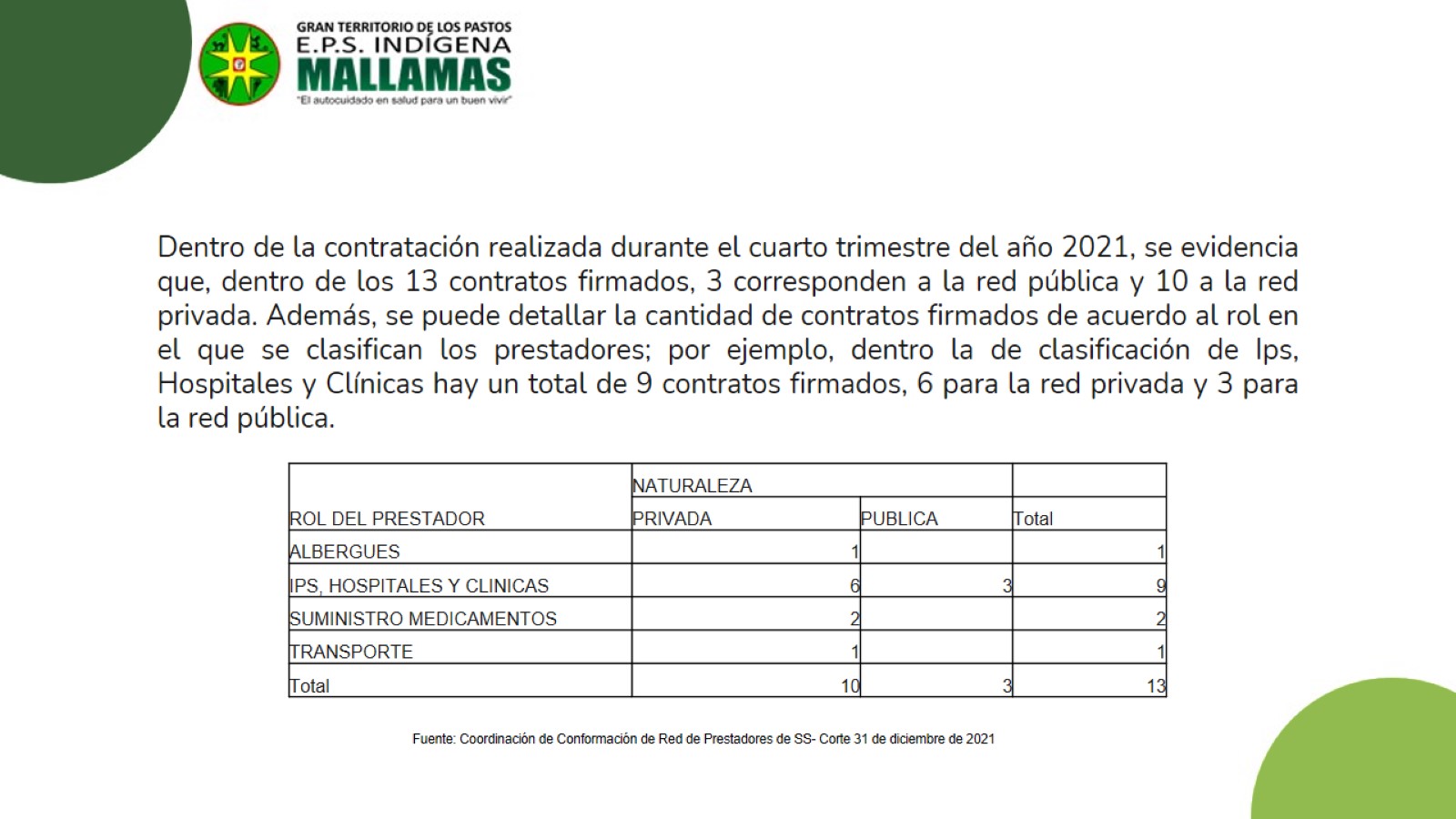 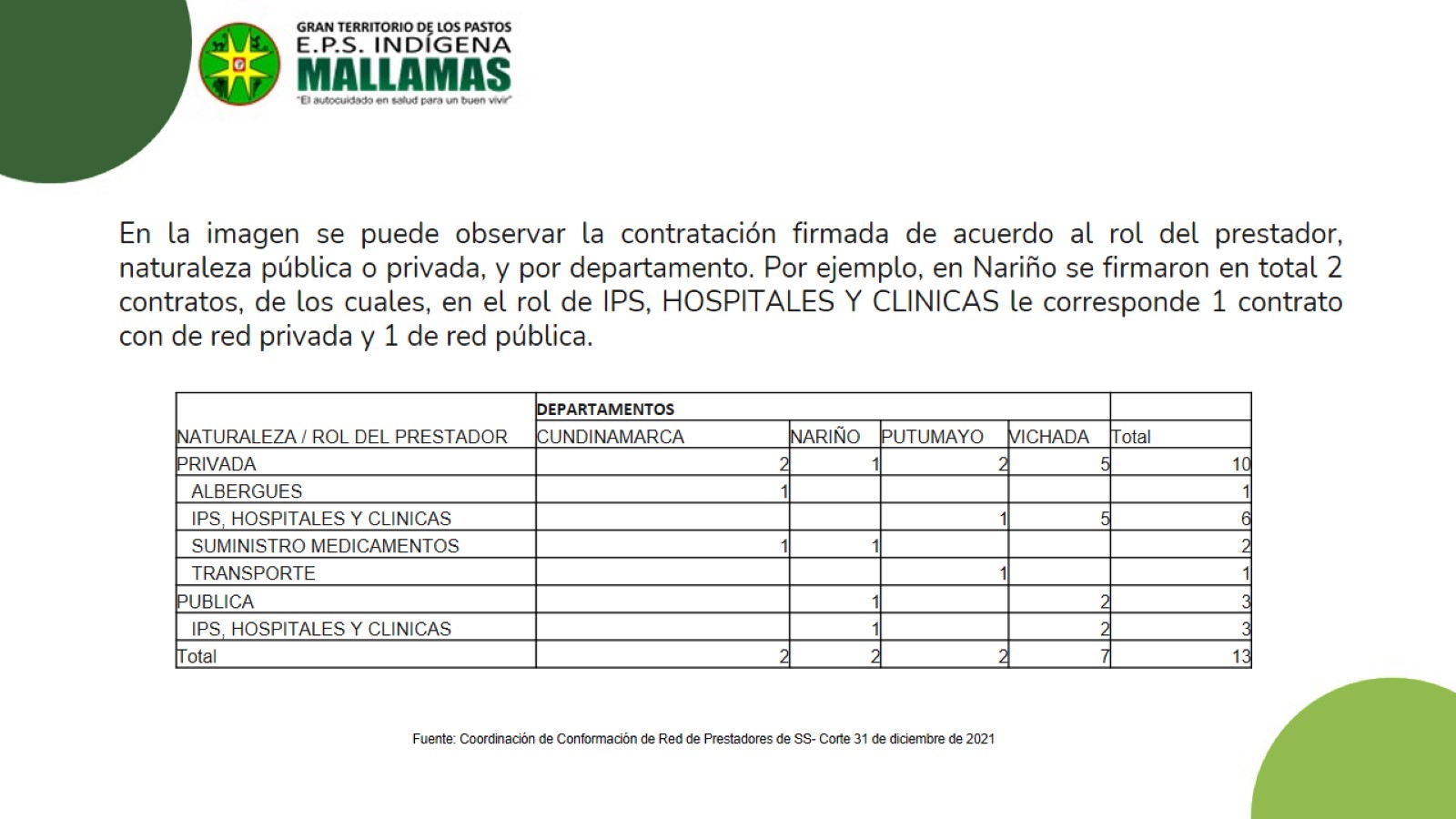 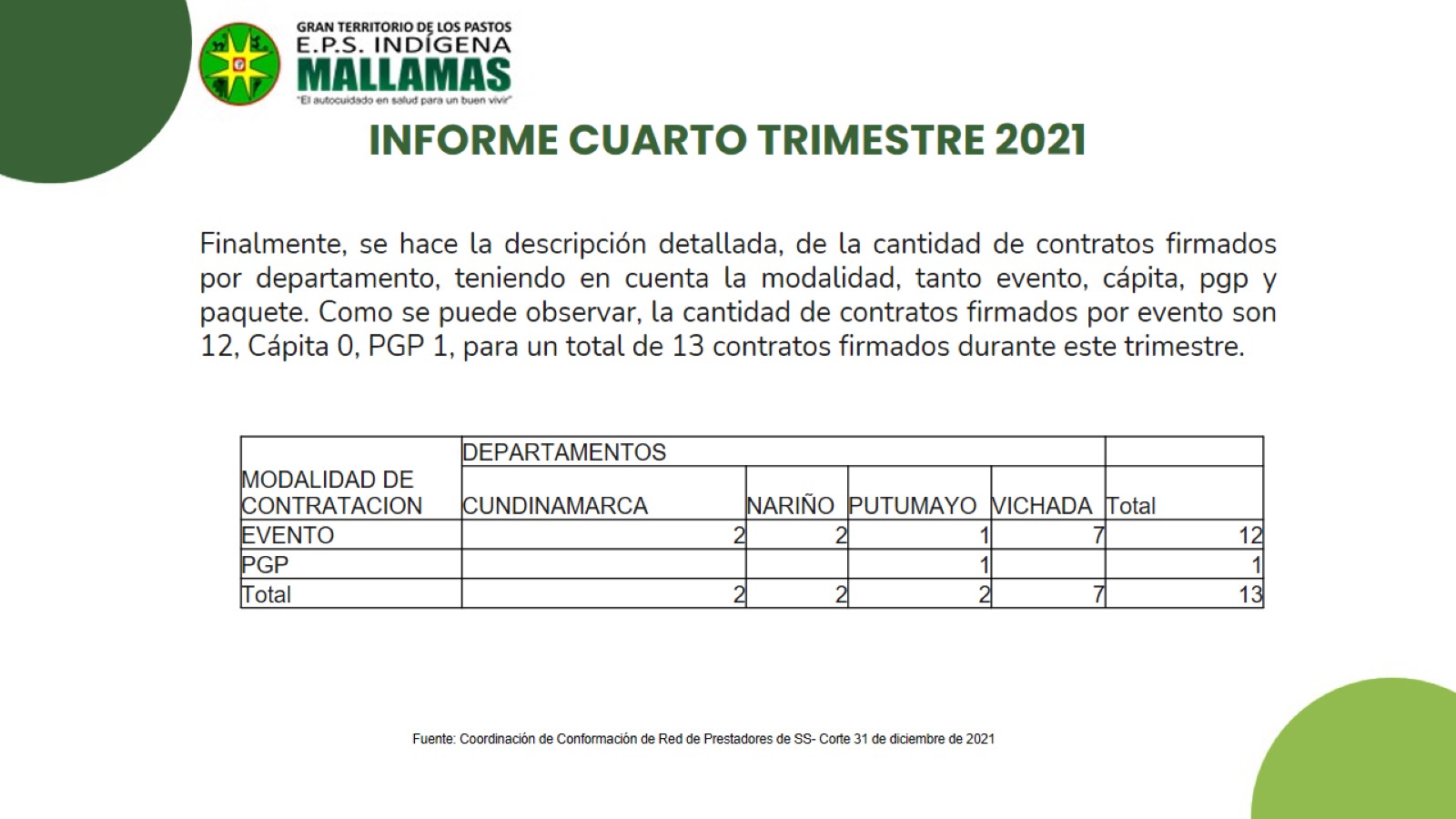 INFORME CUARTO TRIMESTRE 2021
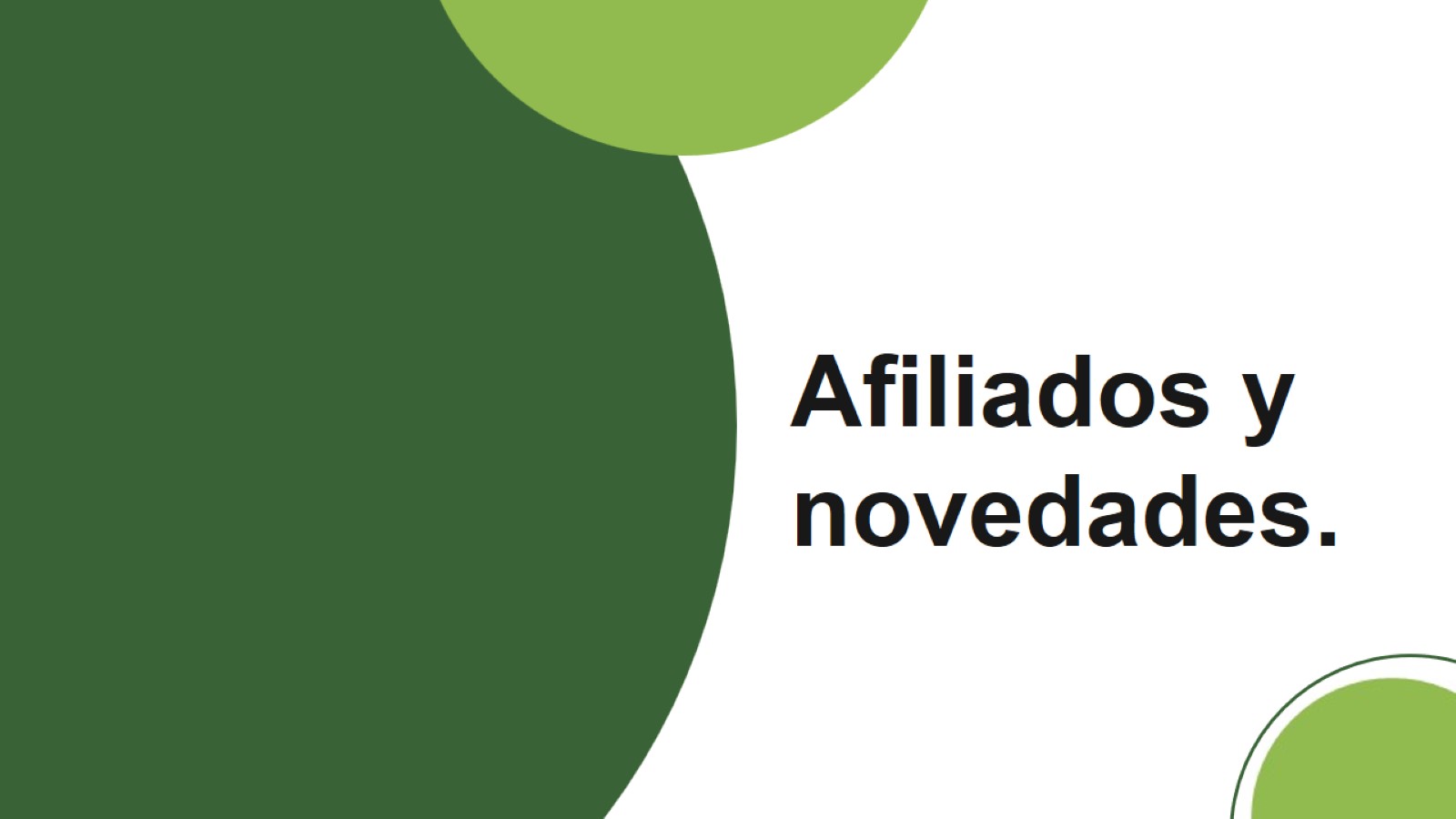 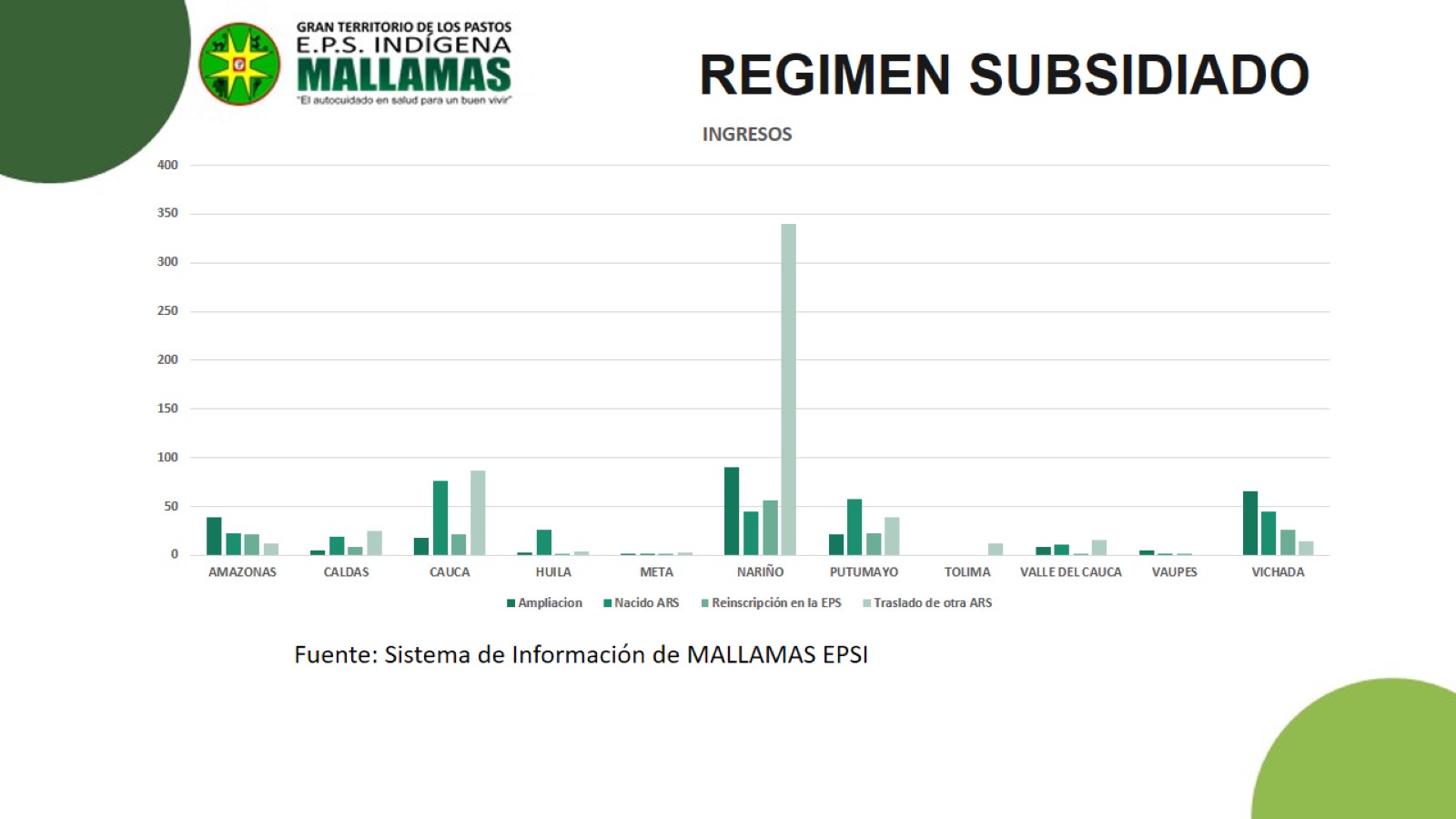 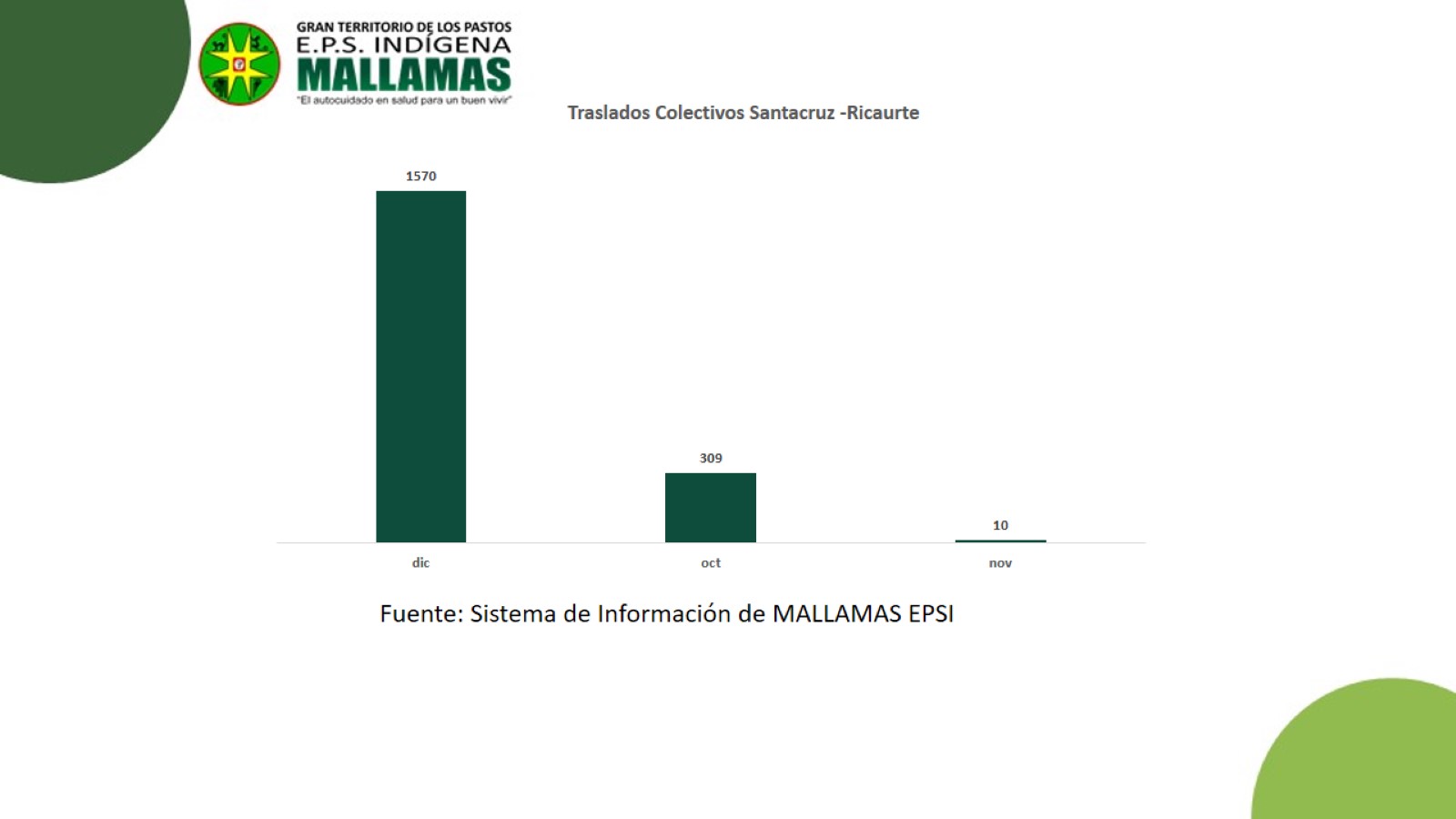 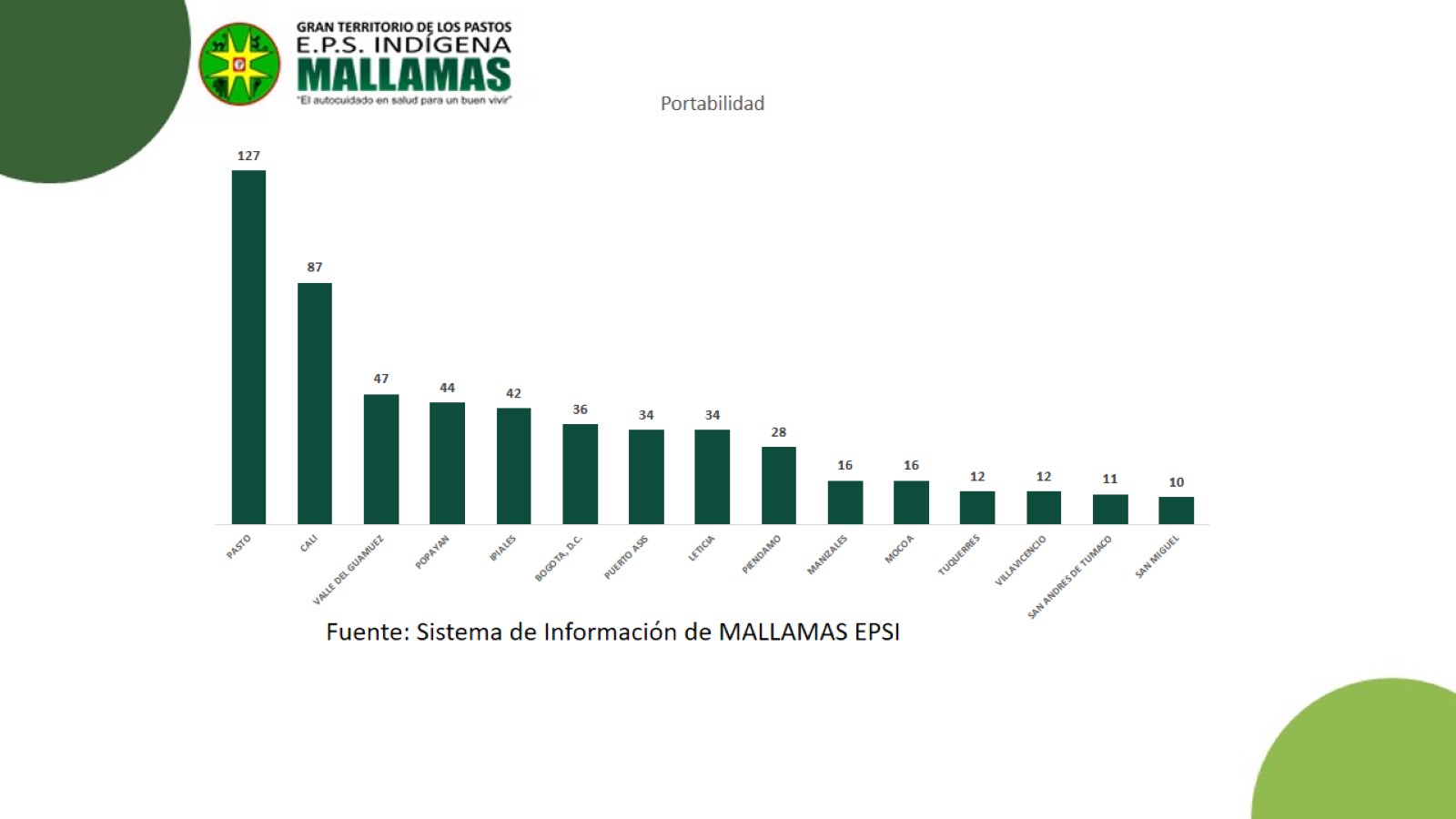 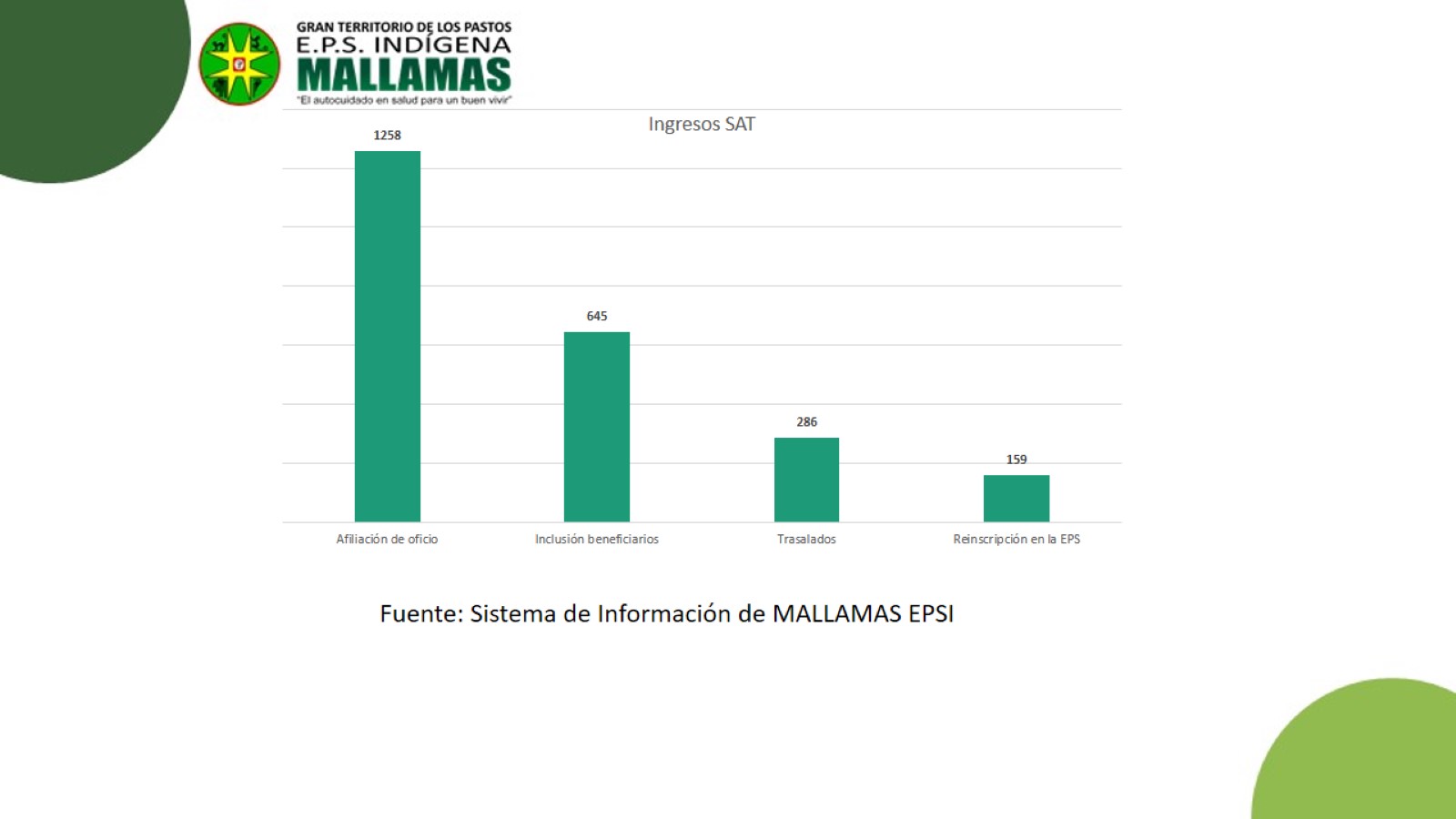 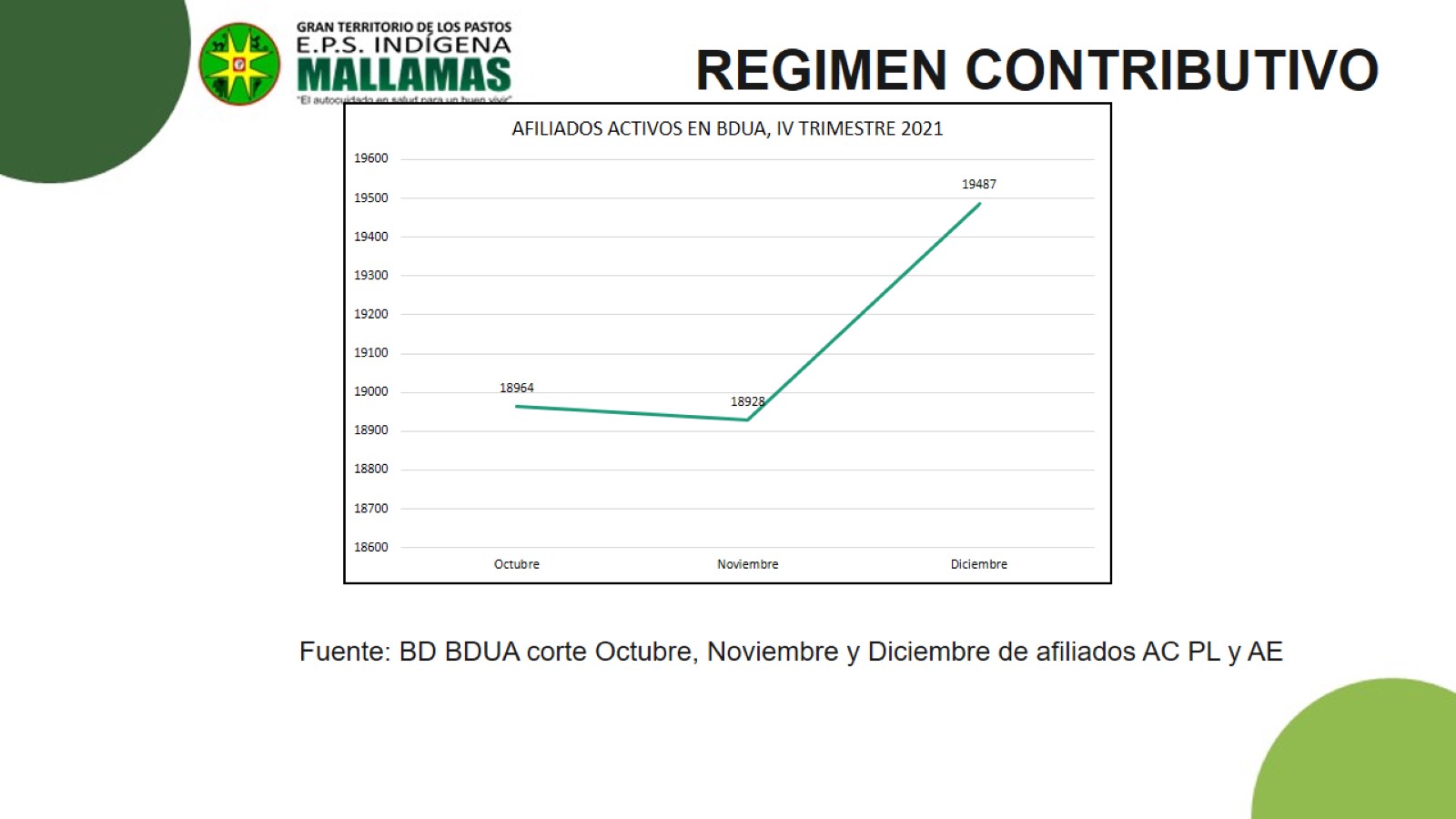 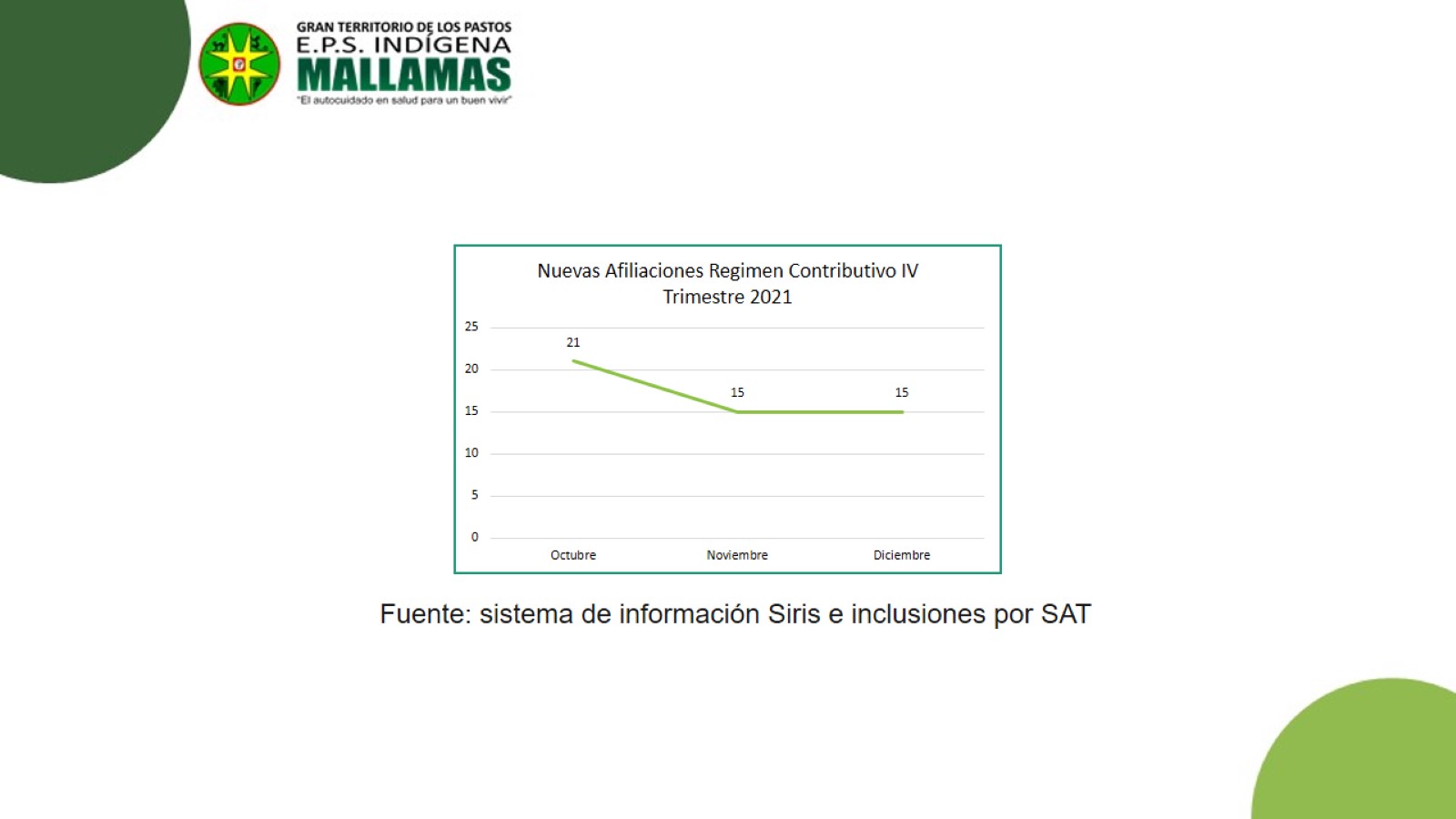 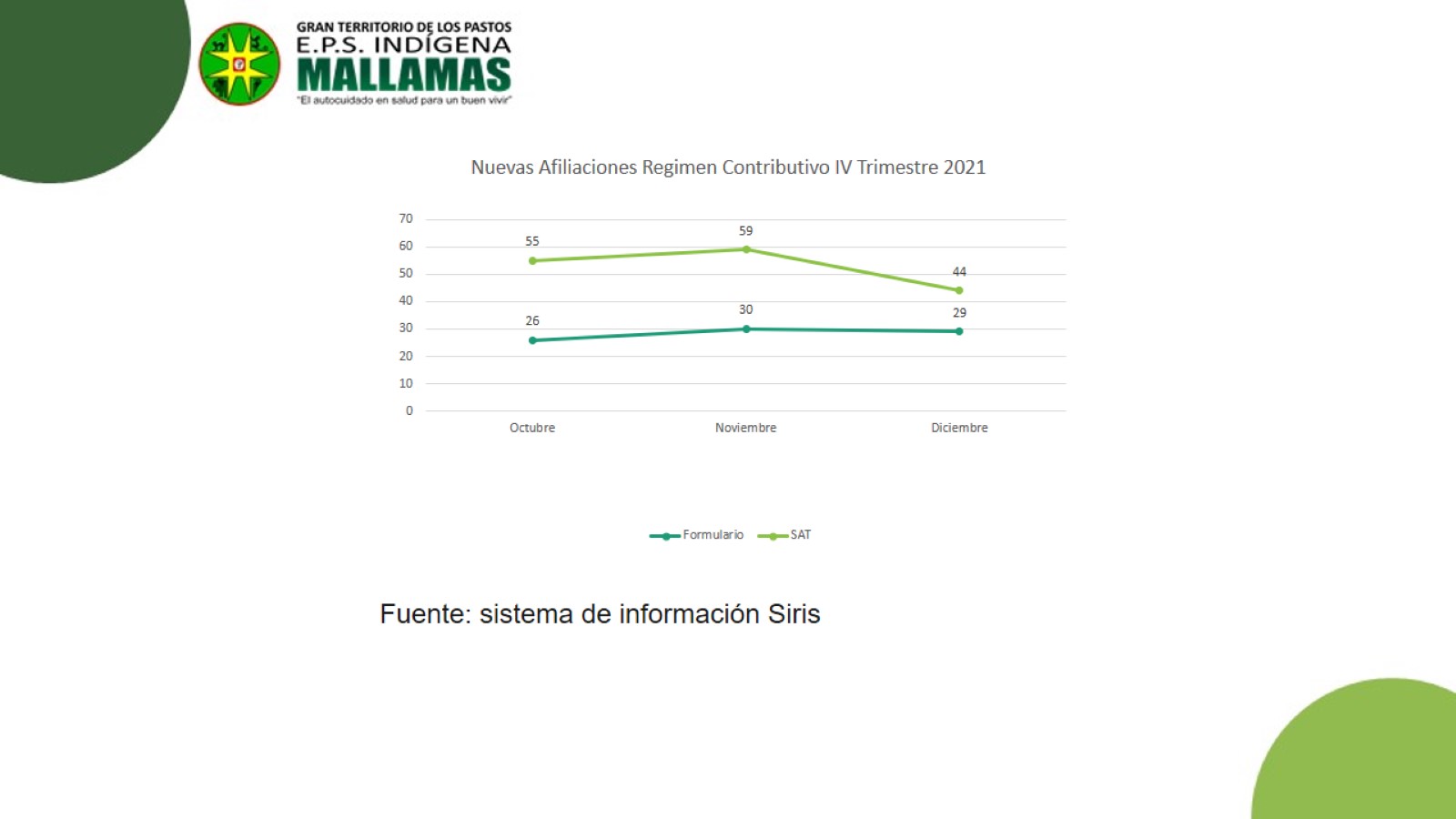 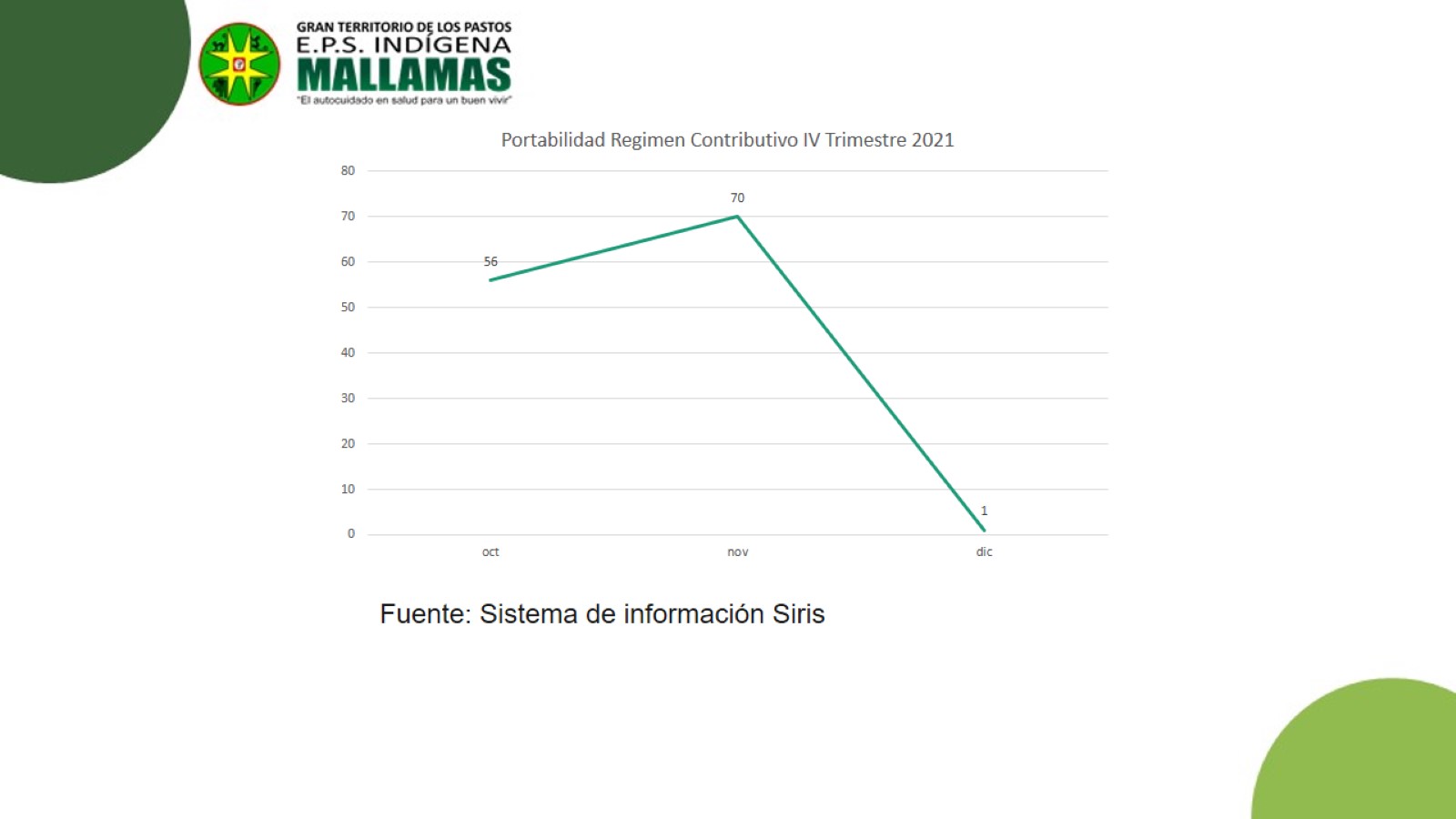 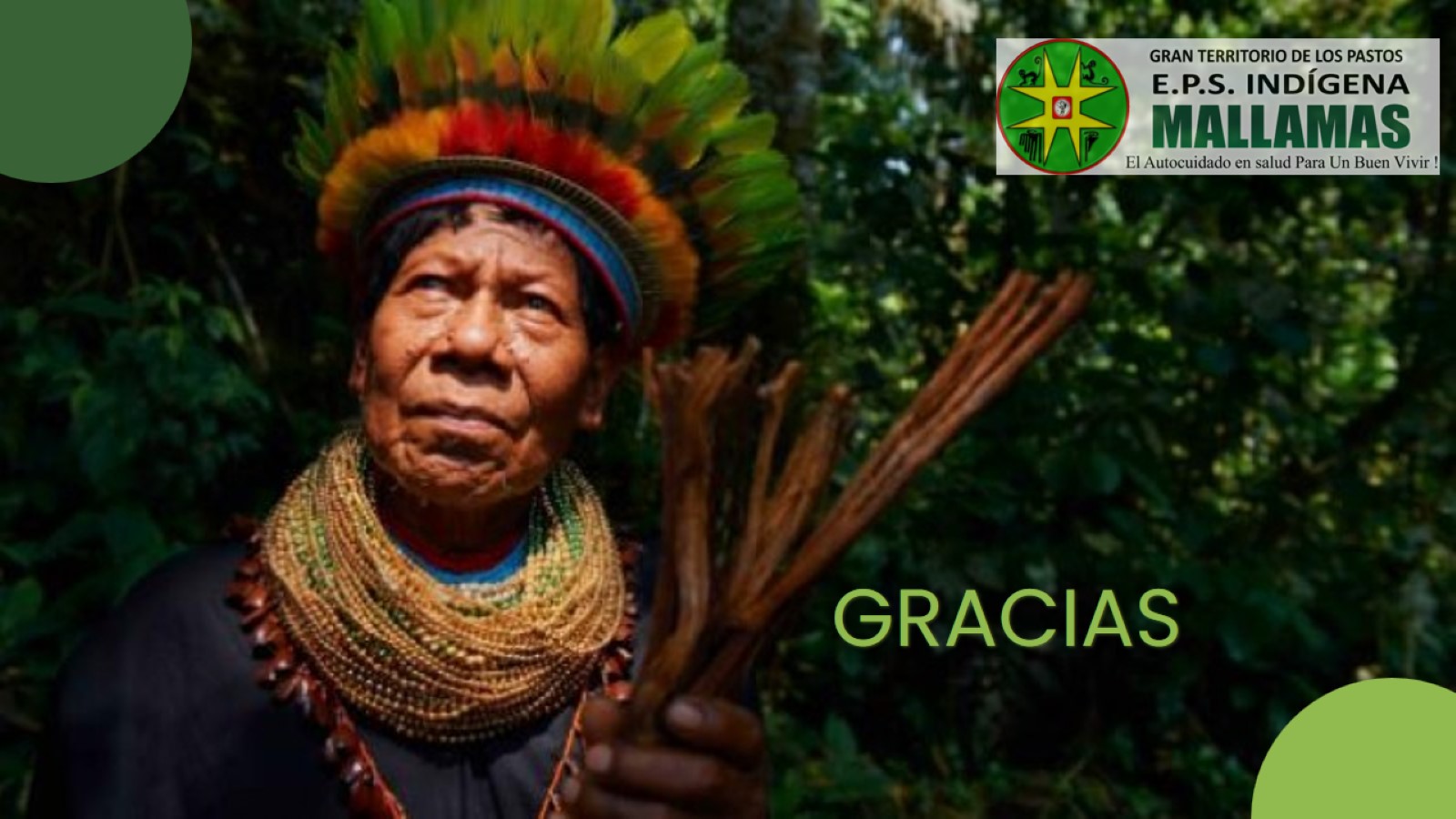 GRACIAS